DEPARTAMENTO DE ELÉCTRICA Y ELECTRÓNICA
 
CARRERA DE INGENIERÍA ELECTRÓNICA EN AUTOMATIZACIÓN Y CONTROL
 
PROYECTO DE INVESTIGACIÓN  PREVIO A LA OBTENCIÓN DEL TÍTULO DE INGENIERO ELECTRÓNICO, AUTOMATIZACIÓN Y CONTROL
 
AUTOR: JONATHAN DAVID REINOSO QUIROZ.
 
TEMA: ACTUALIZACIÓN DEL SISTEMA SCADA Y DE CONTROL PARA LOS REACTORES MQ5 Y MQ6 DE LA PLANTA DE PINTURAS CONDOR, SHERWIN WILLIAMS ECUADOR
 
DIRECTOR: ING. PROAÑO, VÍCTOR.
 
SANGOLQUÍ, 2015.
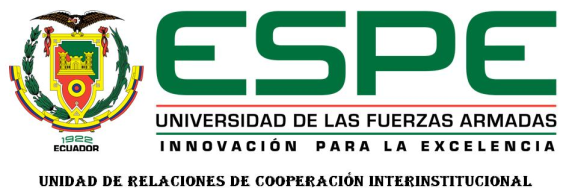 1
ACTUALIZACIÓN DEL SISTEMA SCADA Y DE CONTROL PARA LOS REACTORES MQ5 Y MQ6 DE LA PLANTA DE PINTURAS CONDOR, SHERWIN WILLIAMS  ECUADOR
2
INTRODUCCIÓN
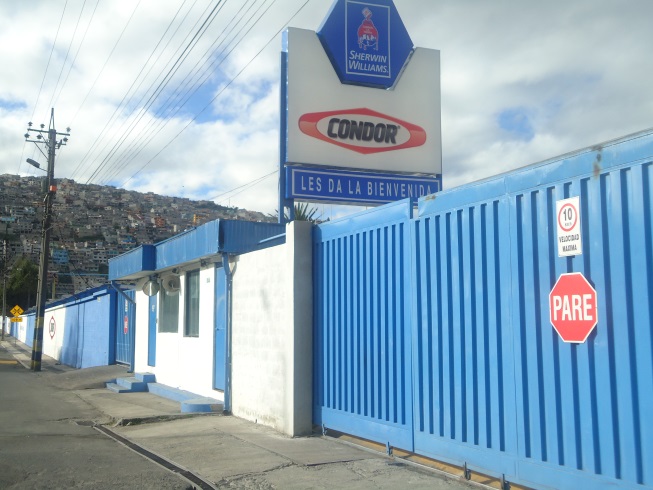 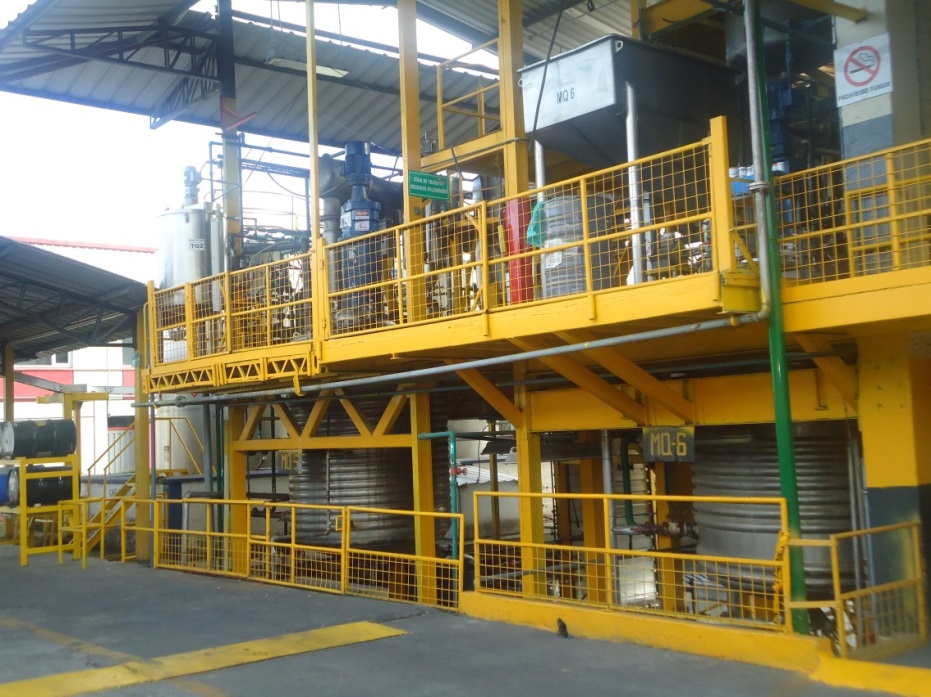 PLANTA PINTURAS CONDOR
REACTOR MQ5
REACTOR MQ6
ÁREA DE RESINAS
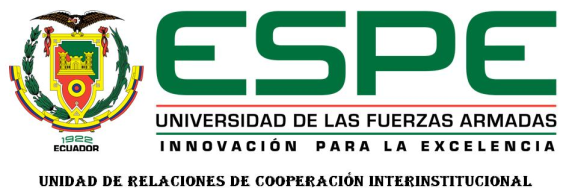 3
ACTUALIZACIÓN DEL SISTEMA SCADA Y DE CONTROL PARA LOS REACTORES MQ5 Y MQ6 DE LA PLANTA DE PINTURAS CONDOR, SHERWIN WILLIAMS  ECUADOR
INTRODUCCIÓN
PLCs
SISTEMA SCADA
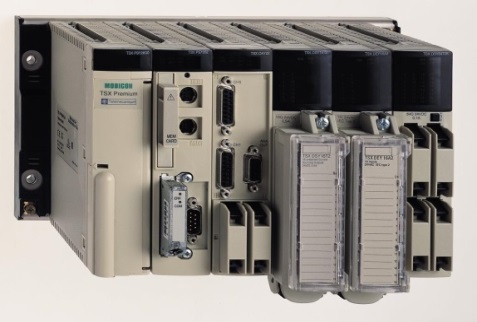 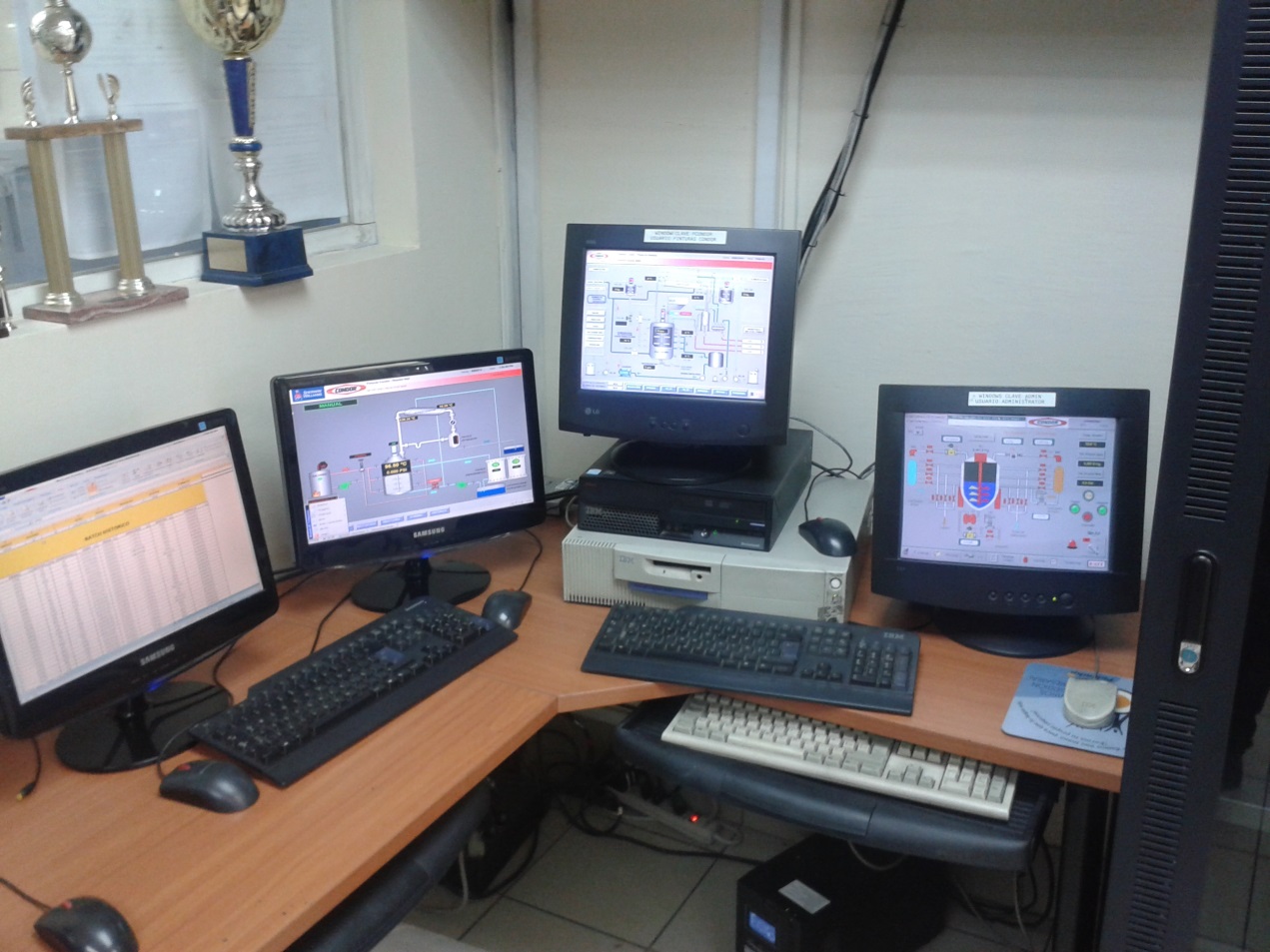 Modicon Premium TSX P57-104M, Reactor MQ6
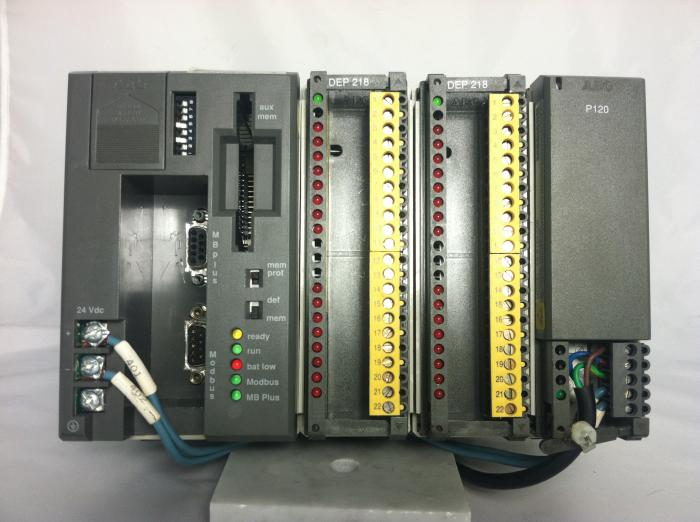 PLC Modicon 984-A120, Reactor MQ5
INTOUCH v9,5
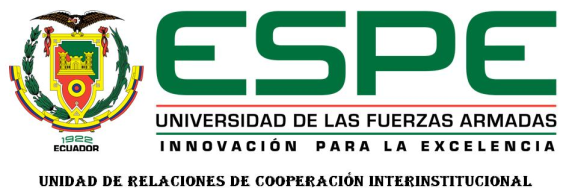 ACTUALIZACIÓN DEL SISTEMA SCADA Y DE CONTROL PARA LOS REACTORES MQ5 Y MQ6 DE LA PLANTA DE PINTURAS CONDOR, SHERWIN WILLIAMS  ECUADOR
4
ACTUALIZACIÓN DEL SISTEMA SCADA Y DE CONTROL PARA LOS REACTORES MQ5 Y MQ6 DE LA PLANTA DE PINTURAS CONDOR, SHERWIN WILLIAMS  ECUADOR
5
OBJETIVOS
ACTUALIZACIÓN DEL SISTEMA SCADA Y DE CONTROL PARA LOS REACTORES MQ5 Y MQ6 DE LA PLANTA DE PINTURAS CONDOR, SHERWIN WILLIAMS  ECUADOR
6
ACTUALIZACIÓN DEL SISTEMA SCADA Y DE CONTROL PARA LOS REACTORES MQ5 Y MQ6 DE LA PLANTA DE PINTURAS CONDOR, SHERWIN WILLIAMS  ECUADOR
7
CLASIFICACIÓN DE ÁREAS PELIGROSAS
La NFPA-70E establece: “Los lugares se deben clasificar dependiendo de las propiedades de: los vapores, gases o líquidos inflamables, que pueden estar presentes, y la posibilidad de que esté presente, una concentración o cantidad, inflamable o combustible”
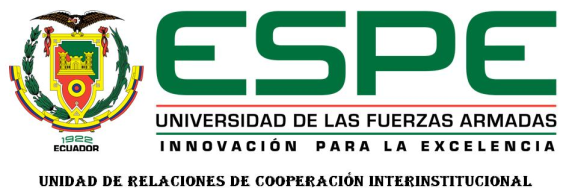 ACTUALIZACIÓN DEL SISTEMA SCADA Y DE CONTROL PARA LOS REACTORES MQ5 Y MQ6 DE LA PLANTA DE PINTURAS CONDOR, SHERWIN WILLIAMS  ECUADOR
8
CLASIFICACIÓN DE ÁREAS PELIGROSAS
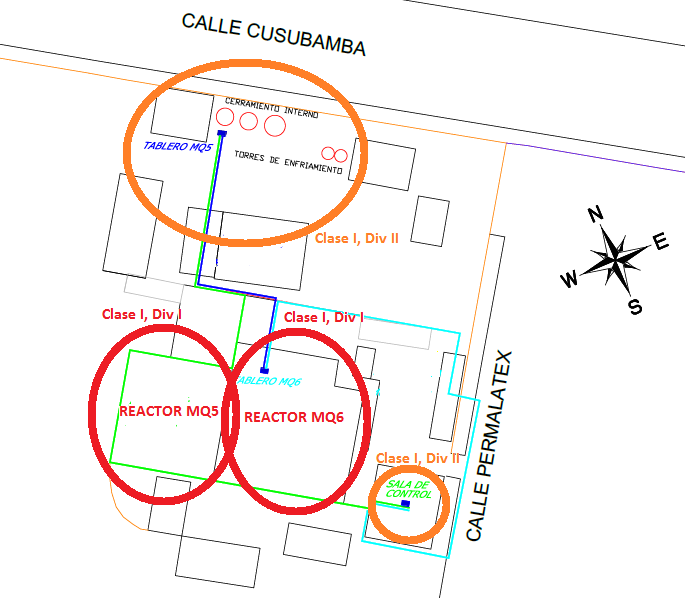 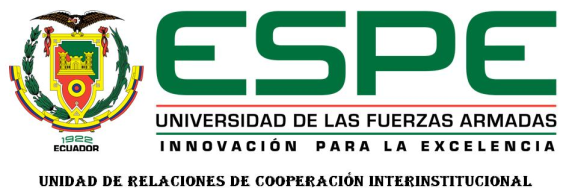 ACTUALIZACIÓN DEL SISTEMA SCADA Y DE CONTROL PARA LOS REACTORES MQ5 Y MQ6 DE LA PLANTA DE PINTURAS CONDOR, SHERWIN WILLIAMS  ECUADOR
9
ACTUALIZACIÓN DEL SISTEMA SCADA Y DE CONTROL PARA LOS REACTORES MQ5 Y MQ6 DE LA PLANTA DE PINTURAS CONDOR, SHERWIN WILLIAMS  ECUADOR
10
DESCRIPCIÓN DEL PROCESO DEL REACTOR MQ6
En el reactor MQ6 se fabrica la resina urea-formaldehído.

Estas resinas se utilizan en adhesivos, acabados, tableros de densidad media y objetos moldeados.
ACTUALIZACIÓN DEL SISTEMA SCADA Y DE CONTROL PARA LOS REACTORES MQ5 Y MQ6 DE LA PLANTA DE PINTURAS CONDOR, SHERWIN WILLIAMS  ECUADOR
11
ACTUALIZACIÓN DEL SISTEMA SCADA Y DE CONTROL PARA LOS REACTORES MQ5 Y MQ6 DE LA PLANTA DE PINTURAS CONDOR, SHERWIN WILLIAMS  ECUADOR
12
FILOSOFÍA DE OPERACIÓN DEL REACTOR MQ6
Al no realizar cambios en el PLC del reactor MQ6, las fases que tienen que ver con la fabricación en el reactor se mantienen.
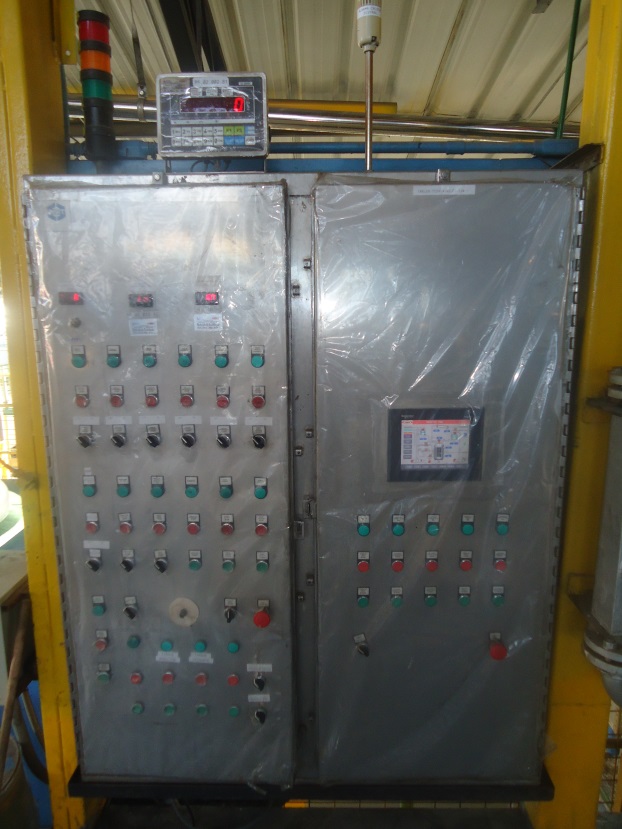 Tablero de control del reactor MQ6
ACTUALIZACIÓN DEL SISTEMA SCADA Y DE CONTROL PARA LOS REACTORES MQ5 Y MQ6 DE LA PLANTA DE PINTURAS CONDOR, SHERWIN WILLIAMS  ECUADOR
13
Mando MQ6
FILOSOFÍA DE OPERACIÓN DEL REACTOR MQ6
MODOS DE OPERACIÓN
MODOS DE MANUAL :
Este modo de operación trabaja de forma local con pulsantes ubicados en el tablero de control del reactor MQ6, los cuales pueden ser accionados por el operador y comandan los diferentes motores durante el proceso.
MODOS DE SEMIAUTOMÁTICO:
Durante el proceso el PLC se encarga de realizar el control de temperatura del tanque MQ6 para las fases de calentamiento o enfriamiento, el accionamiento del agitador de este tanque y de mostrar en el SCADA del terminal de operador o del Cuarto de control la información del proceso de fabricación de la resina.
ACTUALIZACIÓN DEL SISTEMA SCADA Y DE CONTROL PARA LOS REACTORES MQ5 Y MQ6 DE LA PLANTA DE PINTURAS CONDOR, SHERWIN WILLIAMS  ECUADOR
14
Mando MQ6
ACTUALIZACIÓN DEL SISTEMA SCADA Y DE CONTROL PARA LOS REACTORES MQ5 Y MQ6 DE LA PLANTA DE PINTURAS CONDOR, SHERWIN WILLIAMS  ECUADOR
15
DESCRIPCIÓN DEL PROCESO DEL REACTOR MQ5
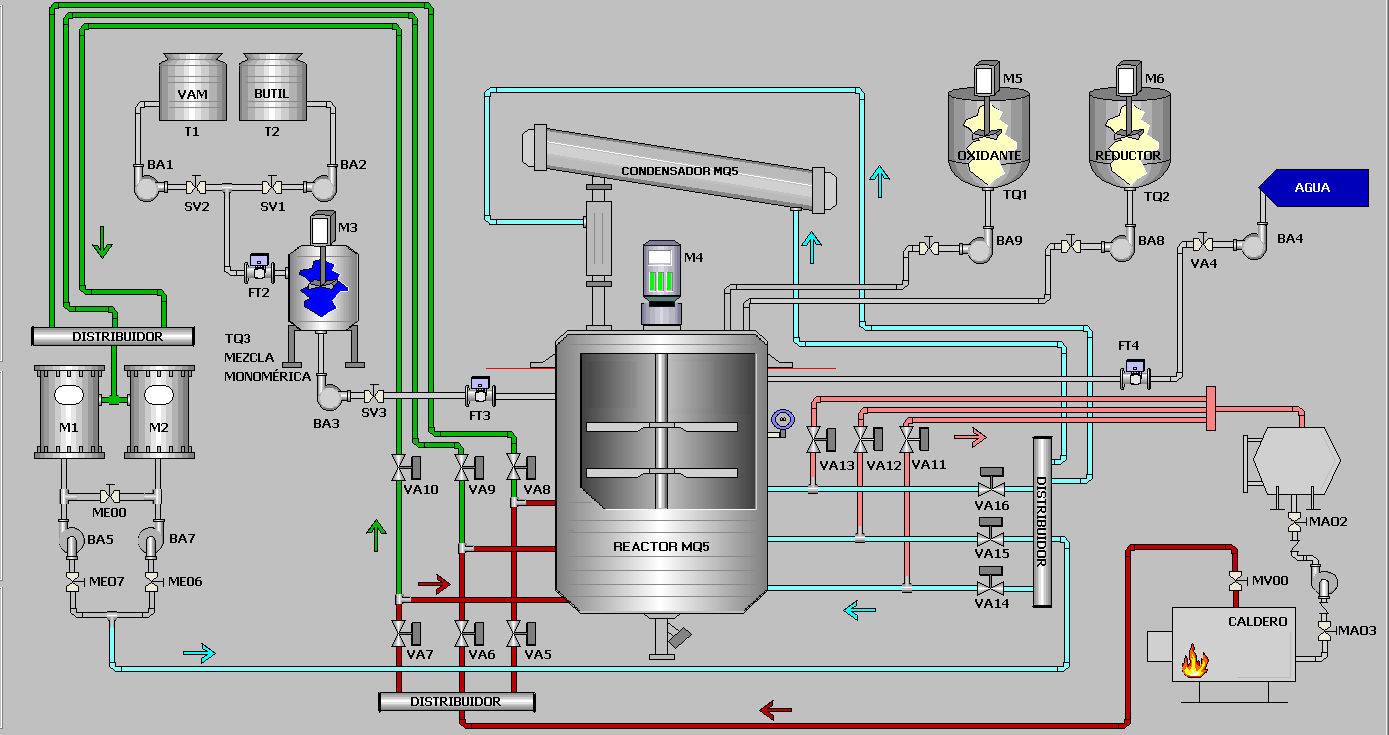 En el reactor MQ5 se fabrica las resinas Elasthane, Viva, Lova 55-E y Acrilat501.
Las resinas elaboradas en el reactor  son resinas de alto desempeño y de excelente resistencia a la abrasión. Están diseñadas para la fabricación de pinturas para interiores, exteriores, de tipo pigmentadas y de tipo satinado.
ACTUALIZACIÓN DEL SISTEMA SCADA Y DE CONTROL PARA LOS REACTORES MQ5 Y MQ6 DE LA PLANTA DE PINTURAS CONDOR, SHERWIN WILLIAMS  ECUADOR
16
ACTUALIZACIÓN DEL SISTEMA SCADA Y DE CONTROL PARA LOS REACTORES MQ5 Y MQ6 DE LA PLANTA DE PINTURAS CONDOR, SHERWIN WILLIAMS  ECUADOR
17
FILOSOFÍA DE OPERACIÓN DEL REACTOR MQ6
Las fases que tienen que ver con el control de temperatura calentamiento/enfriamiento son ejecutadas por el nuevo sistema de control de forma diferente. Este control ajusta automáticamente sus valores de control dependiendo de la receta seleccionada en el SCADA.
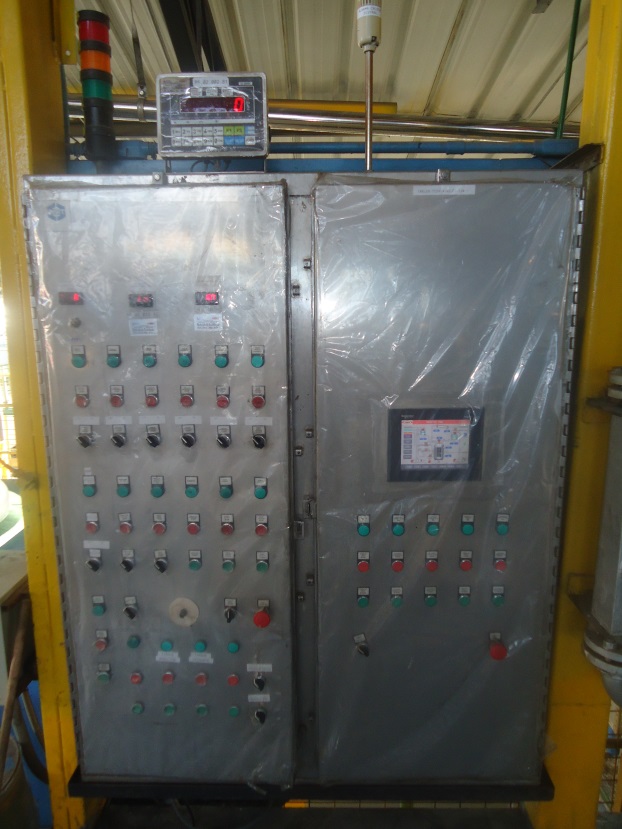 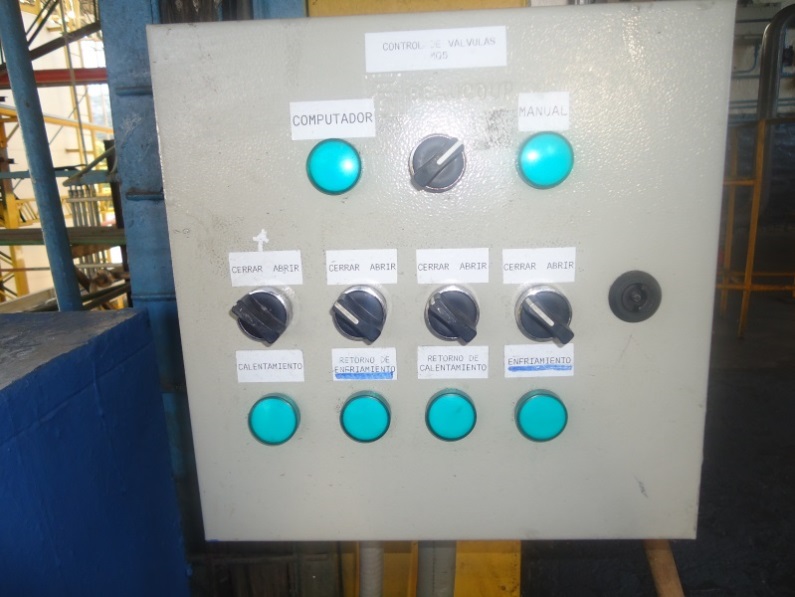 ACTUALIZACIÓN DEL SISTEMA SCADA Y DE CONTROL PARA LOS REACTORES MQ5 Y MQ6 DE LA PLANTA DE PINTURAS CONDOR, SHERWIN WILLIAMS  ECUADOR
18
FILOSOFÍA DE OPERACIÓN DEL REACTOR MQ5
MODOS DE OPERACIÓN
MODOS DE MANUAL :
En el modo manual se puede realizar un control on/off de todas las máquinas que intervienen en el proceso del Reactor MQ5 ya sea de forma local o remota, estas máquinas son; válvulas, motores de los agitadores, bombas y torres de enfriamiento. De la misma manera se puede verificar el estado de las máquinas si estas fueron activadas de forma local o remota.
MODOS DE SEMIAUTOMÁTICO:
En el modo de control Semiautomático las fases de la receta las va realizando el nuevo sistema implementado, sin embargo solo se controla la variable de tiempo y temperatura automáticamente, en las fases manuales los operadores deben tomar las debidas precauciones y confirmar el fin de cada una de las fases en el sistema SCADA para que la siguiente pueda continuar.
El proceso de producción consta de diferentes fases en cada una de las recetas, cada fase corresponde a una acción diferente, algunas de ellas manuales
ACTUALIZACIÓN DEL SISTEMA SCADA Y DE CONTROL PARA LOS REACTORES MQ5 Y MQ6 DE LA PLANTA DE PINTURAS CONDOR, SHERWIN WILLIAMS  ECUADOR
19
Mando MQ6
FILOSOFÍA DE OPERACIÓN DEL REACTOR MQ5
MODOS DE OPERACIÓN
MODOS DE SEMIAUTOMÁTICO:
En las fases automáticas se debe esperar a que el control termine, en estas fases se controla temperatura o se espera a que el tiempo establecido concluya, el detalle de lo mencionado se encuentra en la Tabla
ACTUALIZACIÓN DEL SISTEMA SCADA Y DE CONTROL PARA LOS REACTORES MQ5 Y MQ6 DE LA PLANTA DE PINTURAS CONDOR, SHERWIN WILLIAMS  ECUADOR
20
Mando MQ6
FILOSOFÍA DE OPERACIÓN DEL REACTOR MQ5
MODOS DE OPERACIÓN
MODOS DE SEMIAUTOMÁTICO:
En la aplicación desarrollada para la supervisión y control del Reactor MQ5 se ha considerado el modo de control semiautomático en base a las curvas de temperatura ideales de cada una de las recetas
ACTUALIZACIÓN DEL SISTEMA SCADA Y DE CONTROL PARA LOS REACTORES MQ5 Y MQ6 DE LA PLANTA DE PINTURAS CONDOR, SHERWIN WILLIAMS  ECUADOR
21
Mando MQ6
22
ACTUALIZACIÓN DEL SISTEMA SCADA Y DE CONTROL PARA LOS REACTORES MQ5 Y MQ6 DE LA PLANTA DE PINTURAS CONDOR, SHERWIN WILLIAMS  ECUADOR
SELECCIÓN DE HARDWARE Y SOFTWARE
PLC MODICON 340
SWITCH MOXA – EDS – 308 – MM - SC
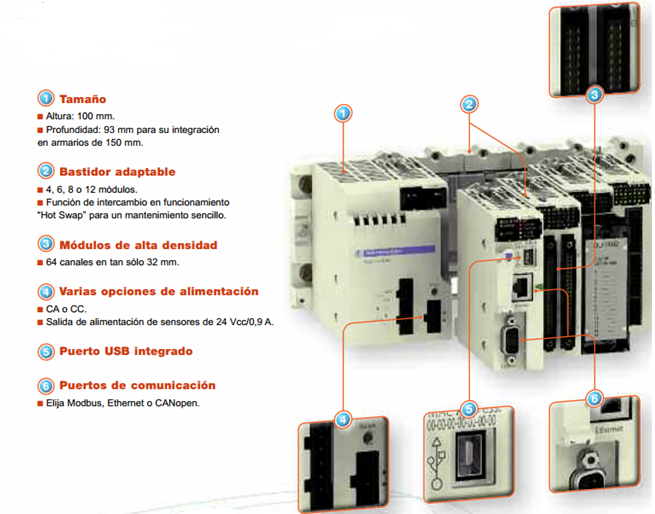 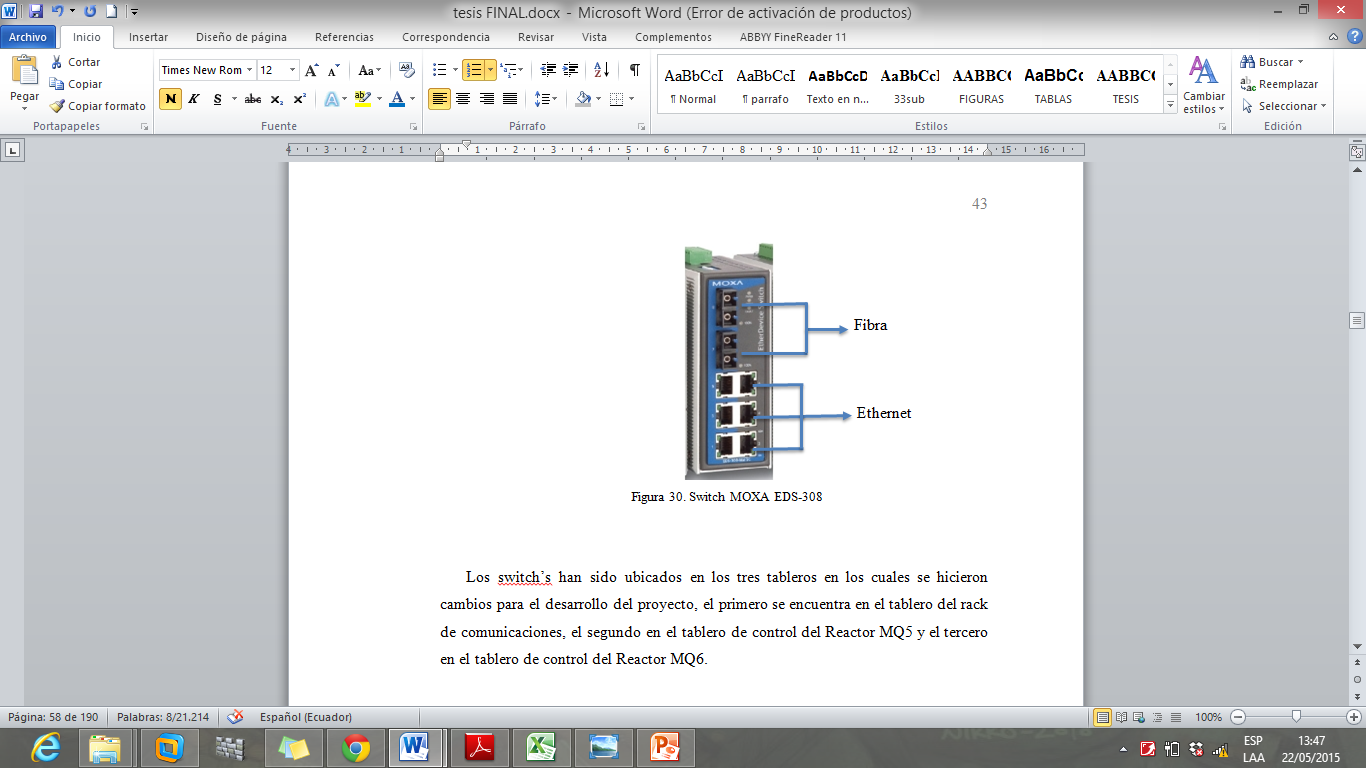 ACTUALIZACIÓN DEL SISTEMA SCADA Y DE CONTROL PARA LOS REACTORES MQ5 Y MQ6 DE LA PLANTA DE PINTURAS CONDOR, SHERWIN WILLIAMS  ECUADOR
23
SELECCIÓN DE HARDWARE Y SOFTWARE
ODF DIO BW12 FURUKAWA
UPS 1,5 KVA – SURTA
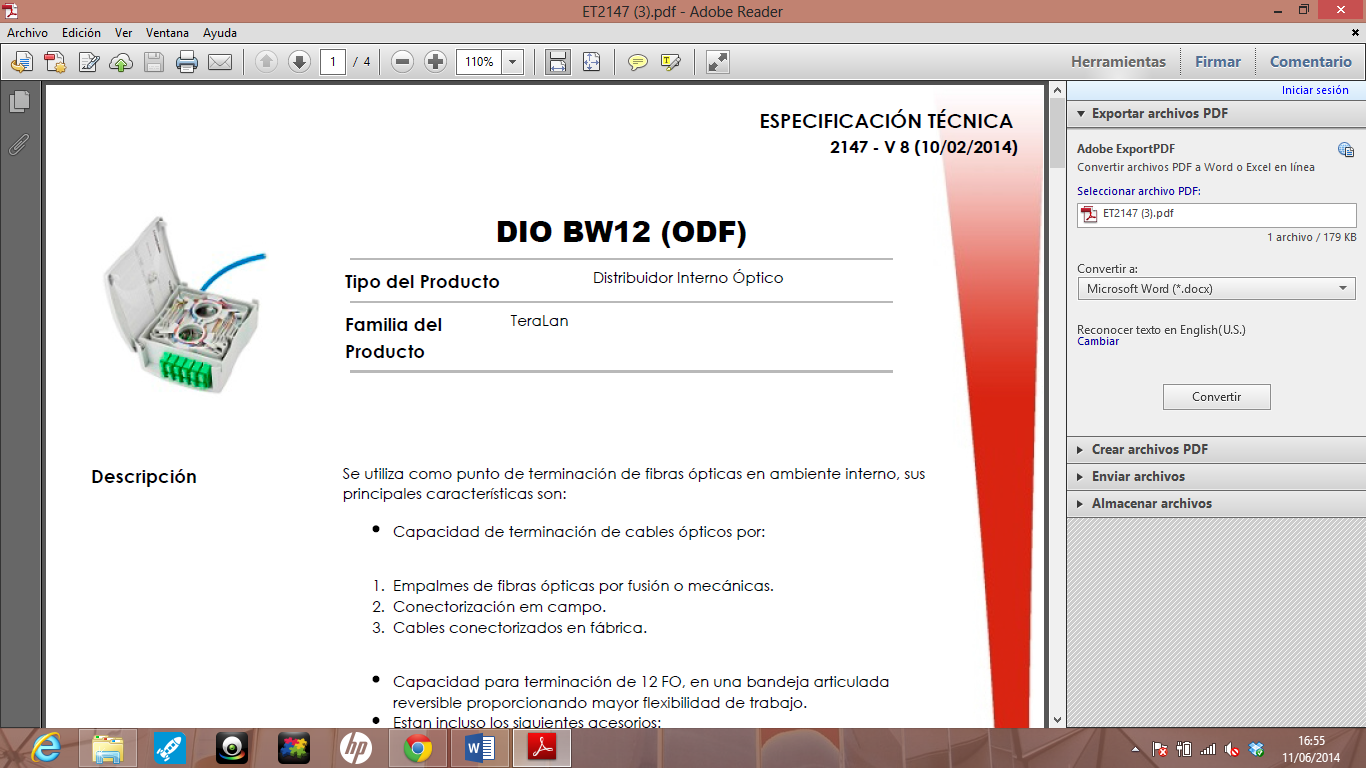 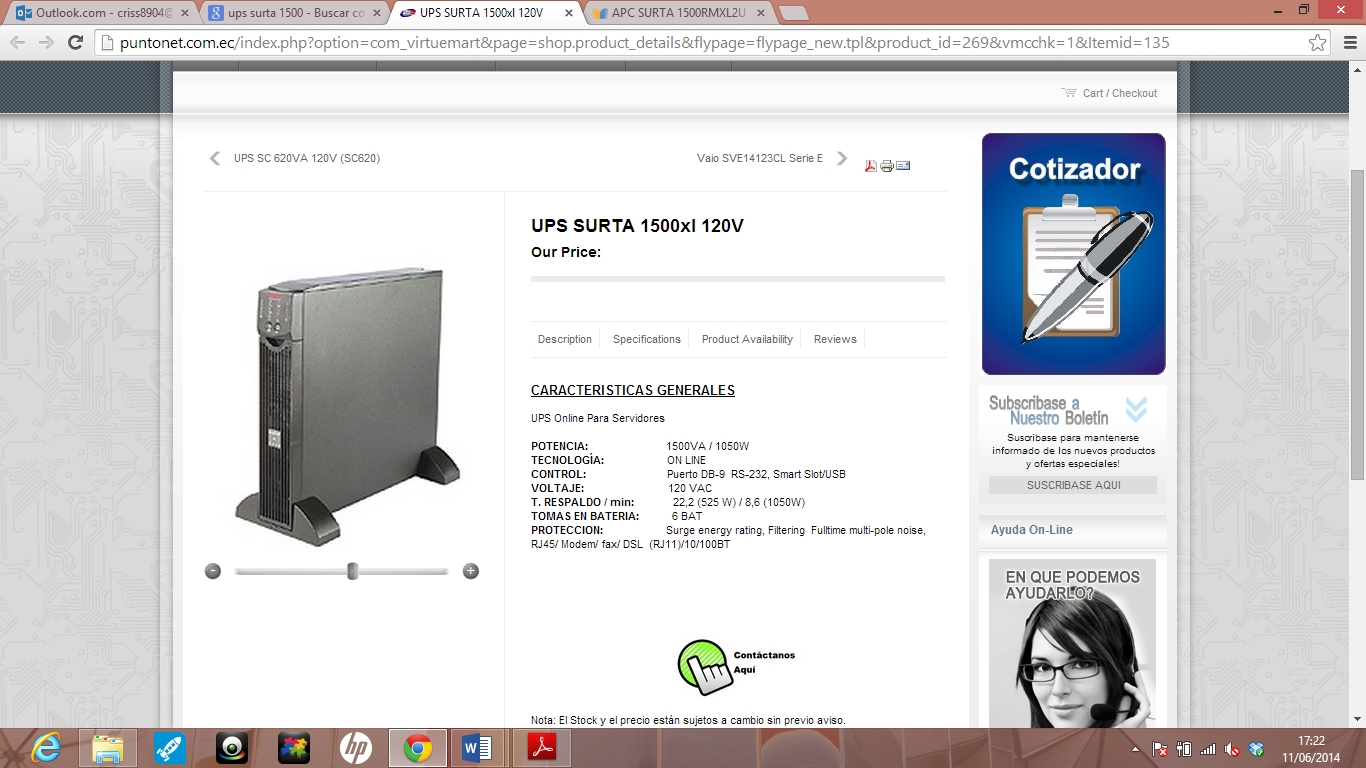 ACTUALIZACIÓN DEL SISTEMA SCADA Y DE CONTROL PARA LOS REACTORES MQ5 Y MQ6 DE LA PLANTA DE PINTURAS CONDOR, SHERWIN WILLIAMS  ECUADOR
24
SELECCIÓN DE HARDWARE Y SOFTWARE
STB – SCHNEIDER ELECTRIC
COMPUTADORAS LENOVO
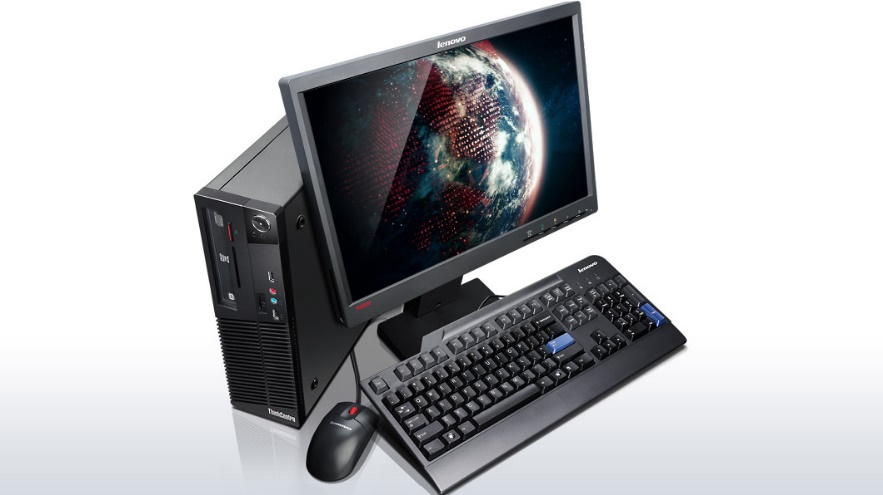 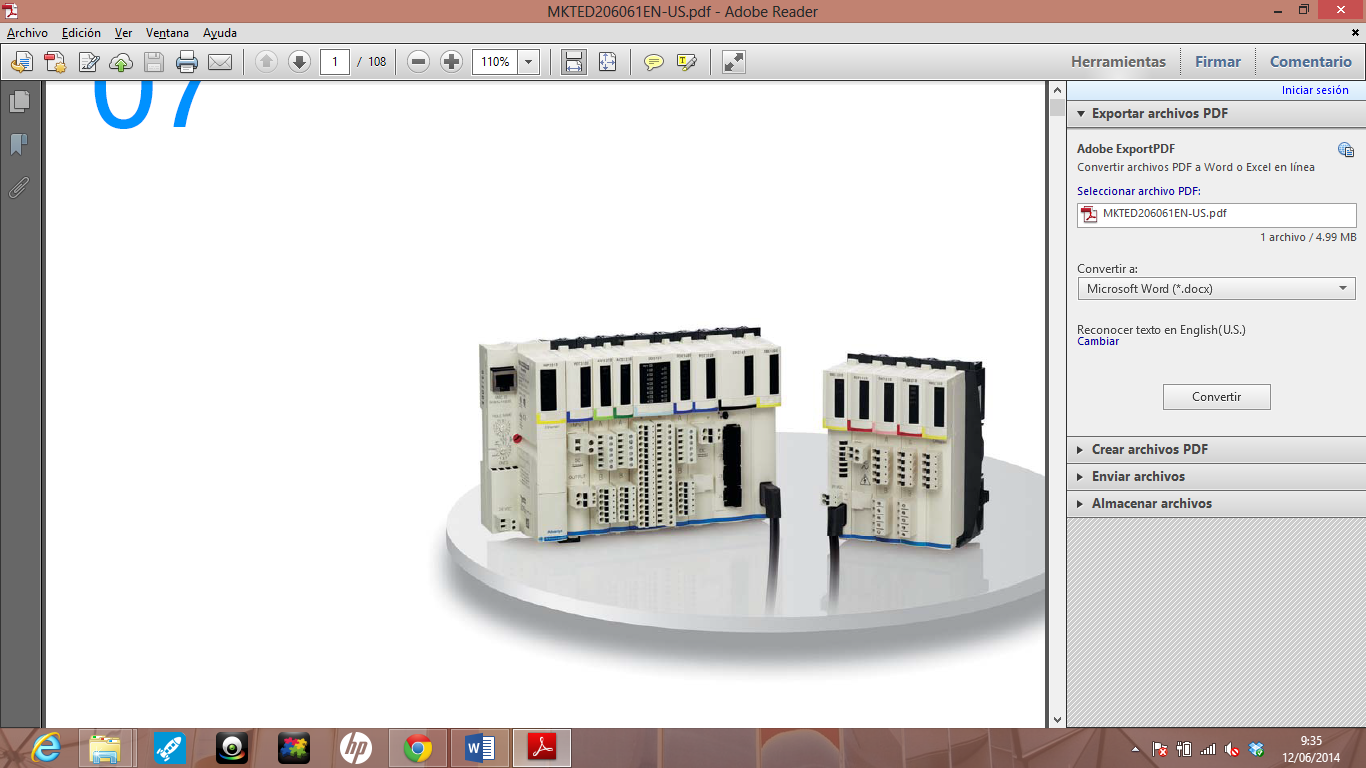 ACTUALIZACIÓN DEL SISTEMA SCADA Y DE CONTROL PARA LOS REACTORES MQ5 Y MQ6 DE LA PLANTA DE PINTURAS CONDOR, SHERWIN WILLIAMS  ECUADOR
25
SELECCIÓN DE HARDWARE Y SOFTWARE
Unity Pro XL 7.0
INTOUCH WONDWERWARE
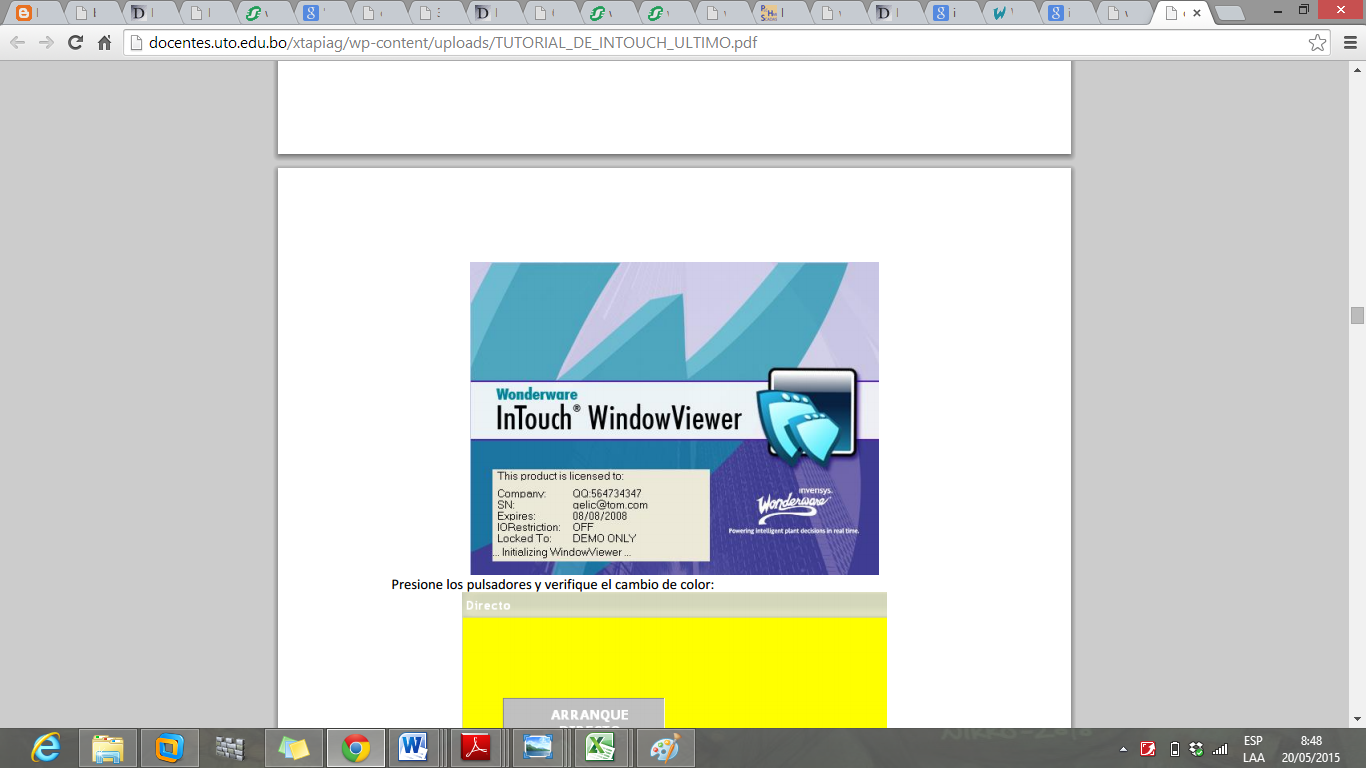 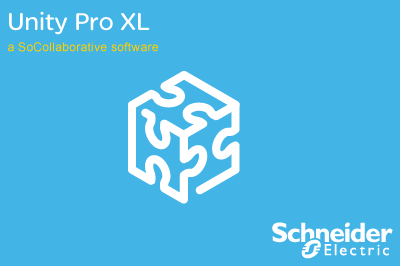 ACTUALIZACIÓN DEL SISTEMA SCADA Y DE CONTROL PARA LOS REACTORES MQ5 Y MQ6 DE LA PLANTA DE PINTURAS CONDOR, SHERWIN WILLIAMS  ECUADOR
26
ACTUALIZACIÓN DEL SISTEMA SCADA Y DE CONTROL PARA LOS REACTORES MQ5 Y MQ6 DE LA PLANTA DE PINTURAS CONDOR, SHERWIN WILLIAMS  ECUADOR
27
ARQUITECTURA DEL SISTEMA DE CONTROL
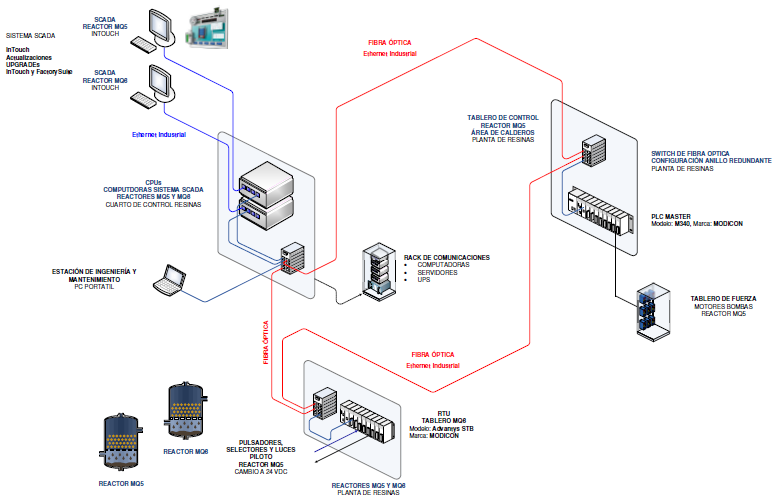 ACTUALIZACIÓN DEL SISTEMA SCADA Y DE CONTROL PARA LOS REACTORES MQ5 Y MQ6 DE LA PLANTA DE PINTURAS CONDOR, SHERWIN WILLIAMS  ECUADOR
28
ACTUALIZACIÓN DEL SISTEMA SCADA Y DE CONTROL PARA LOS REACTORES MQ5 Y MQ6 DE LA PLANTA DE PINTURAS CONDOR, SHERWIN WILLIAMS  ECUADOR
29
TABLERO DE CONTROL REACTOR MQ5
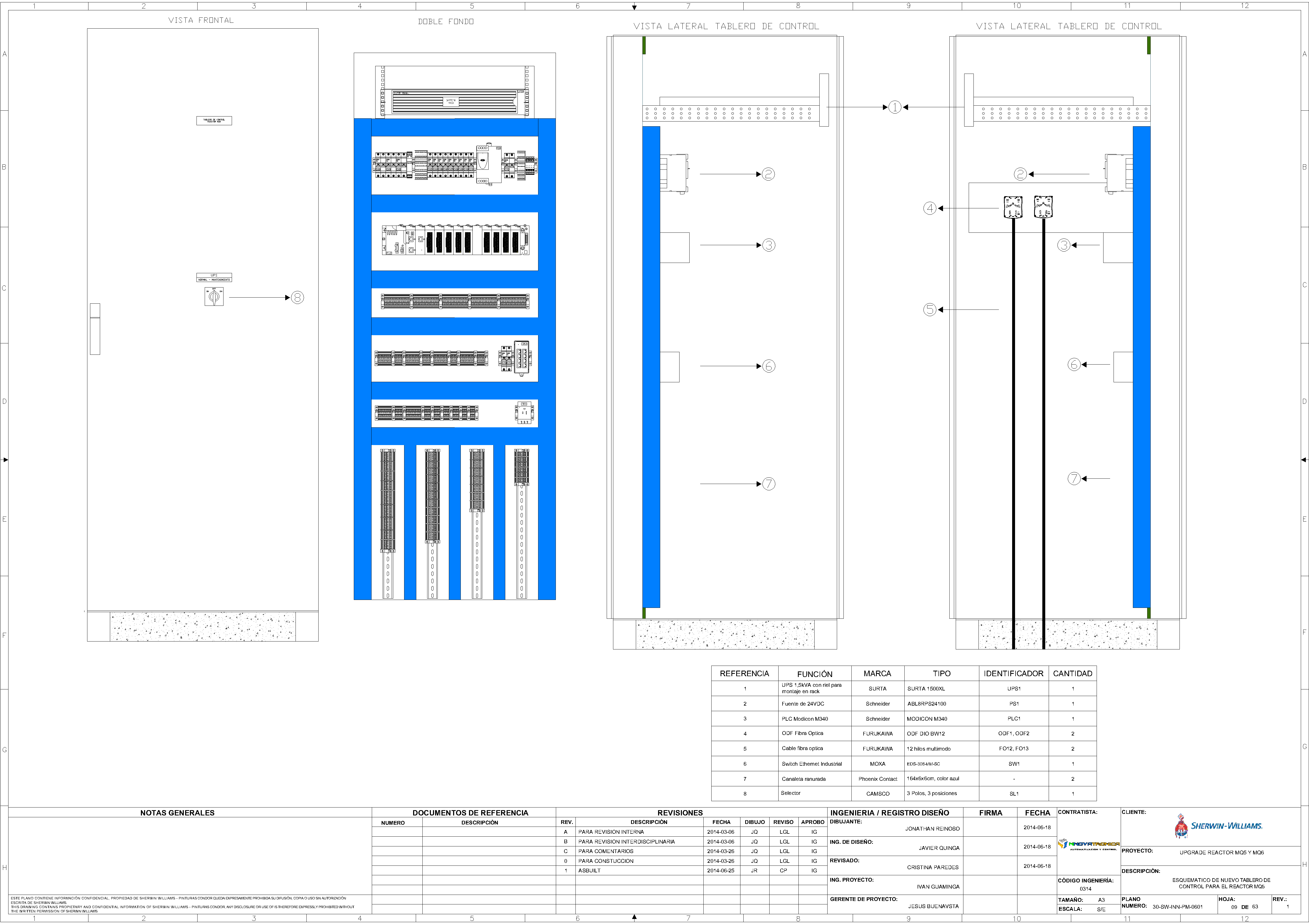 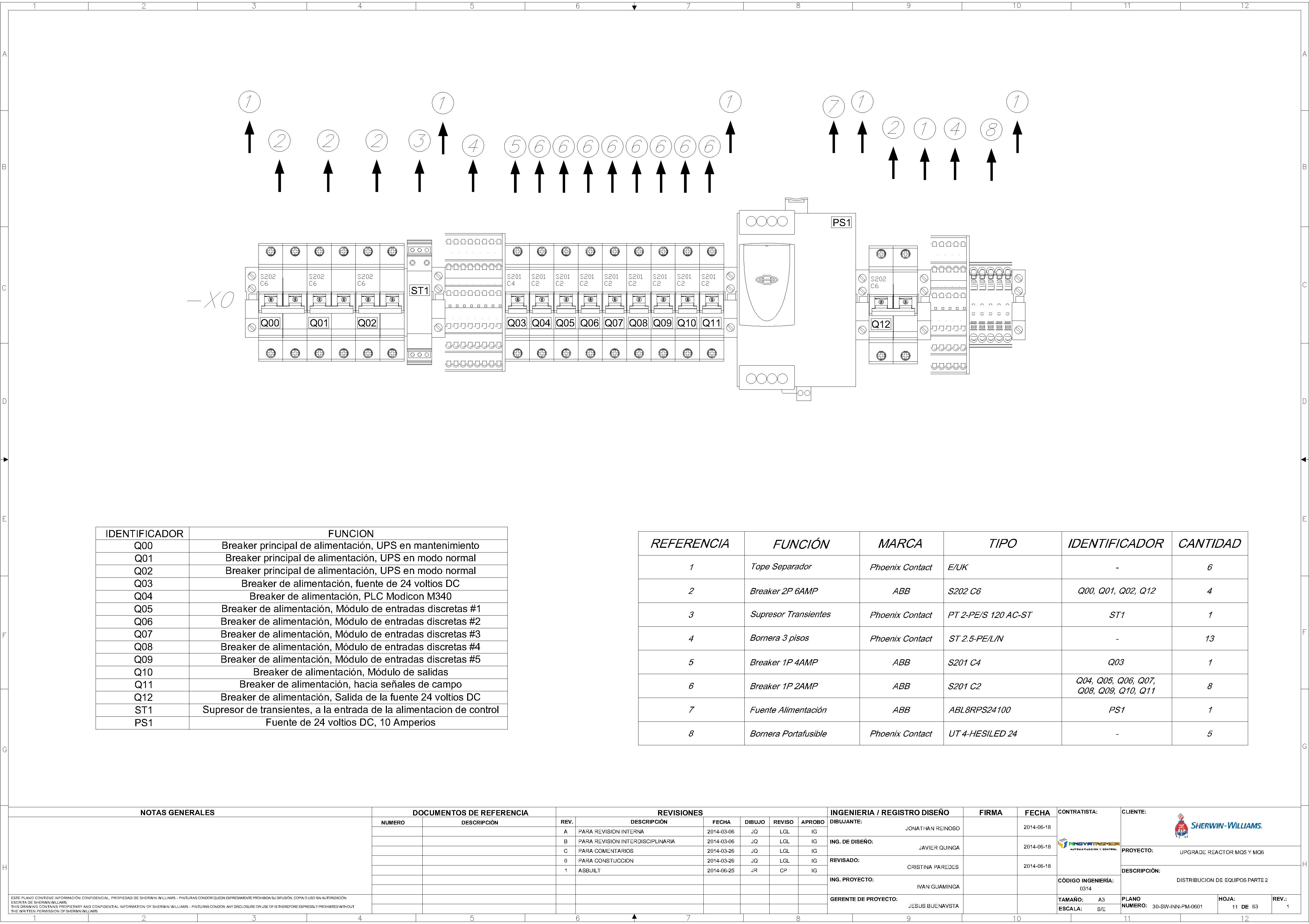 -X0
-X1
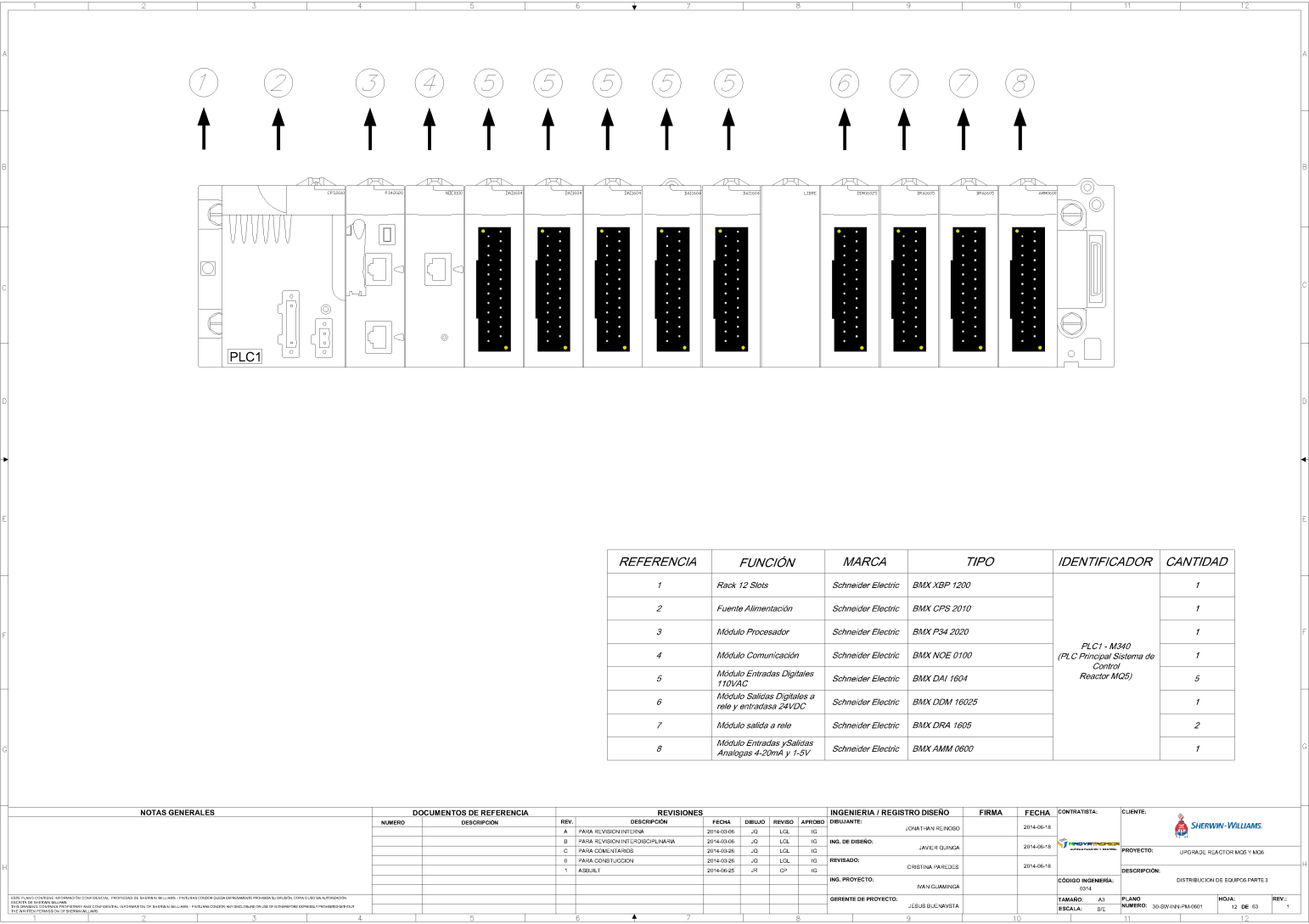 -X2
-X3
-X4      -X5       -X6       -X7
ACTUALIZACIÓN DEL SISTEMA SCADA Y DE CONTROL PARA LOS REACTORES MQ5 Y MQ6 DE LA PLANTA DE PINTURAS CONDOR, SHERWIN WILLIAMS  ECUADOR
30
TABLERO DE CONTROL REACTOR MQ5
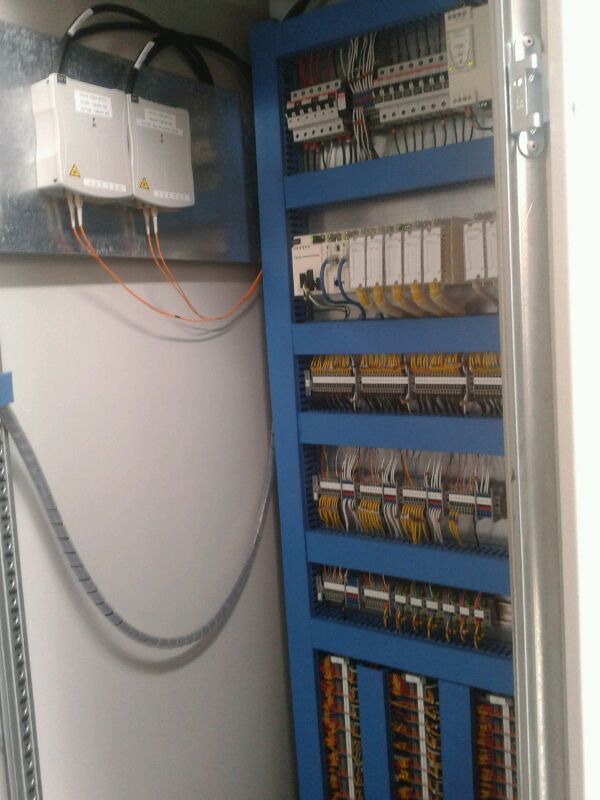 ACTUALIZACIÓN DEL SISTEMA SCADA Y DE CONTROL PARA LOS REACTORES MQ5 Y MQ6 DE LA PLANTA DE PINTURAS CONDOR, SHERWIN WILLIAMS  ECUADOR
31
ACTUALIZACIÓN DEL SISTEMA SCADA Y DE CONTROL PARA LOS REACTORES MQ5 Y MQ6 DE LA PLANTA DE PINTURAS CONDOR, SHERWIN WILLIAMS  ECUADOR
32
TABLERO DE CONTROL REACTOR MQ6
STB                                                    ODF                                            SWITCH
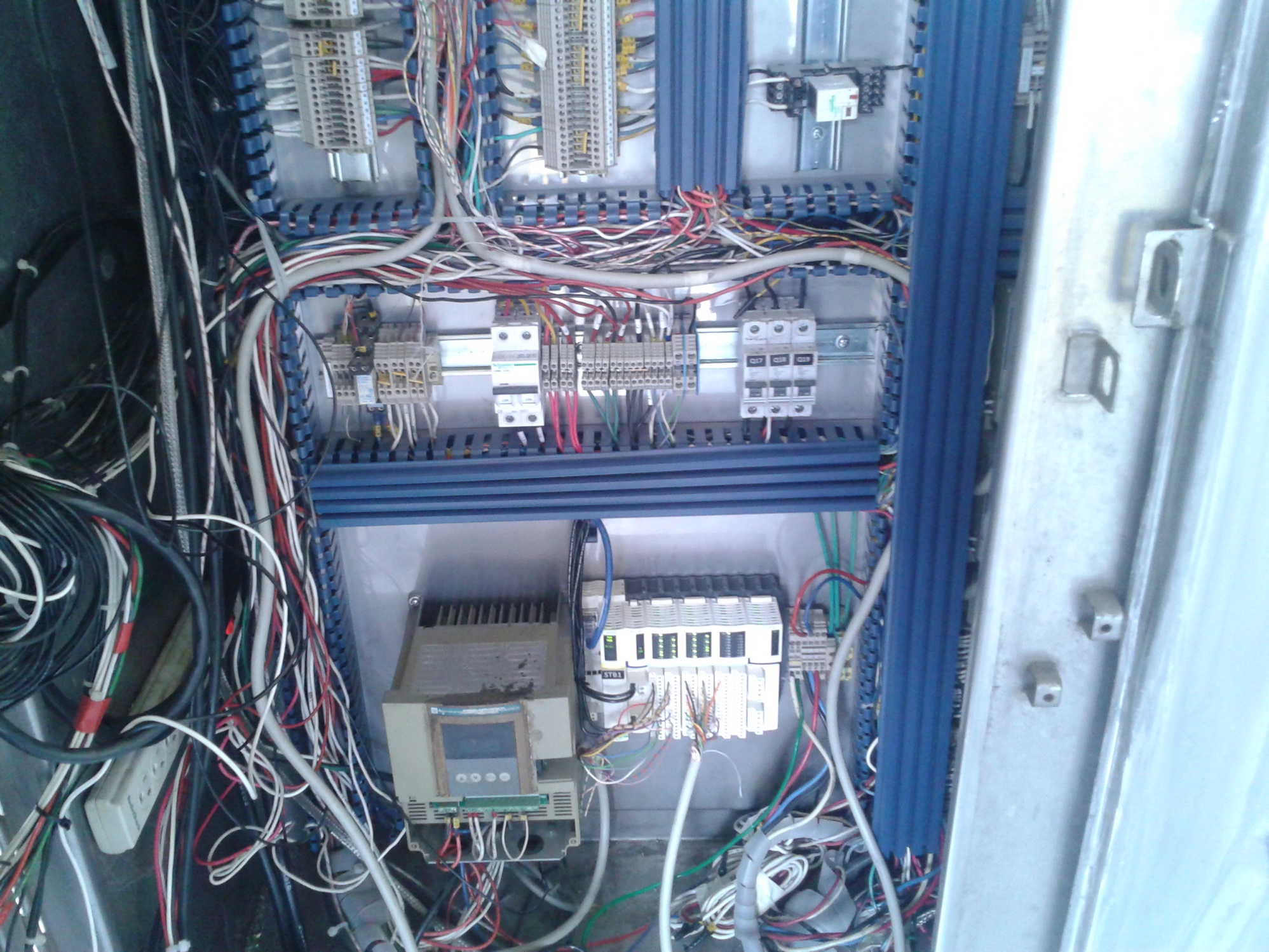 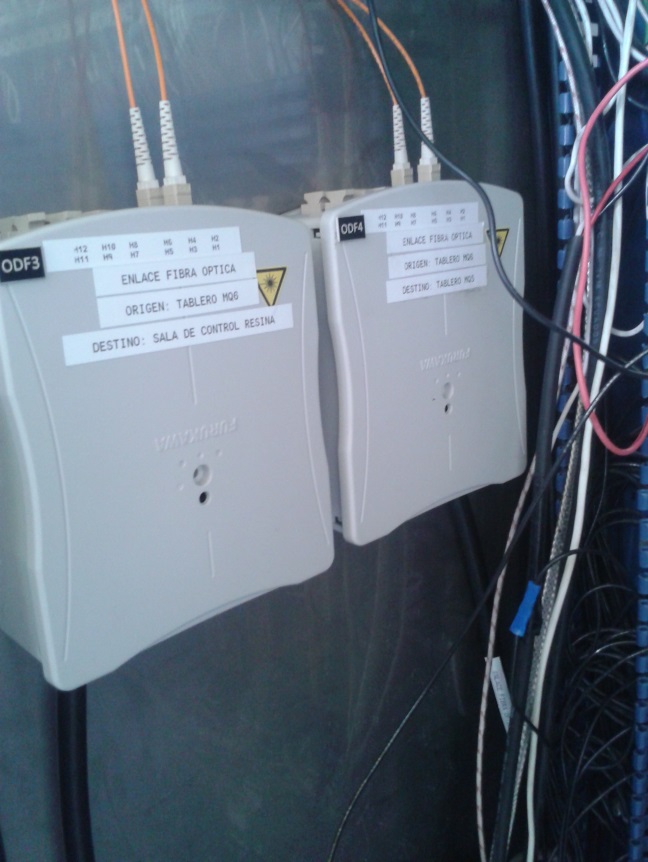 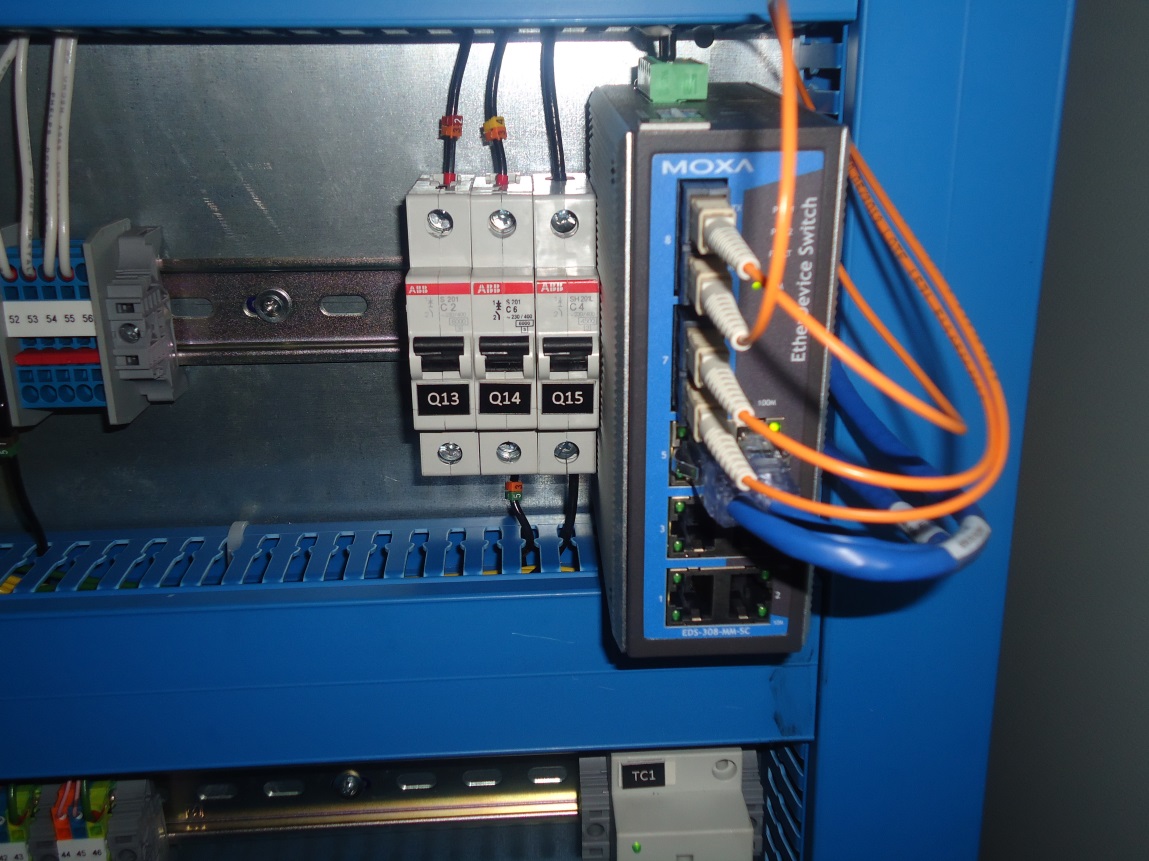 ACTUALIZACIÓN DEL SISTEMA SCADA Y DE CONTROL PARA LOS REACTORES MQ5 Y MQ6 DE LA PLANTA DE PINTURAS CONDOR, SHERWIN WILLIAMS  ECUADOR
33
ACTUALIZACIÓN DEL SISTEMA SCADA Y DE CONTROL PARA LOS REACTORES MQ5 Y MQ6 DE LA PLANTA DE PINTURAS CONDOR, SHERWIN WILLIAMS  ECUADOR
34
RACK DE COMUNICACIONES
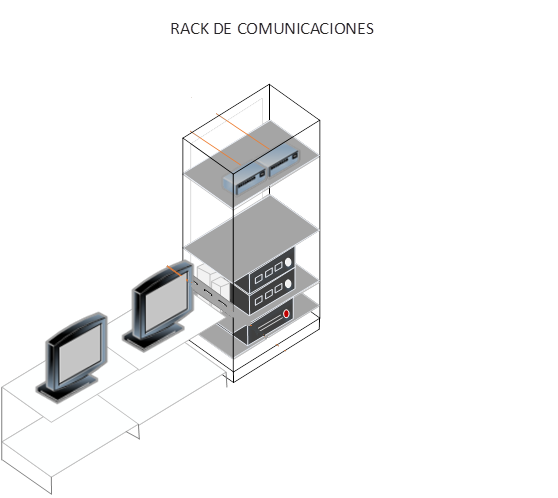 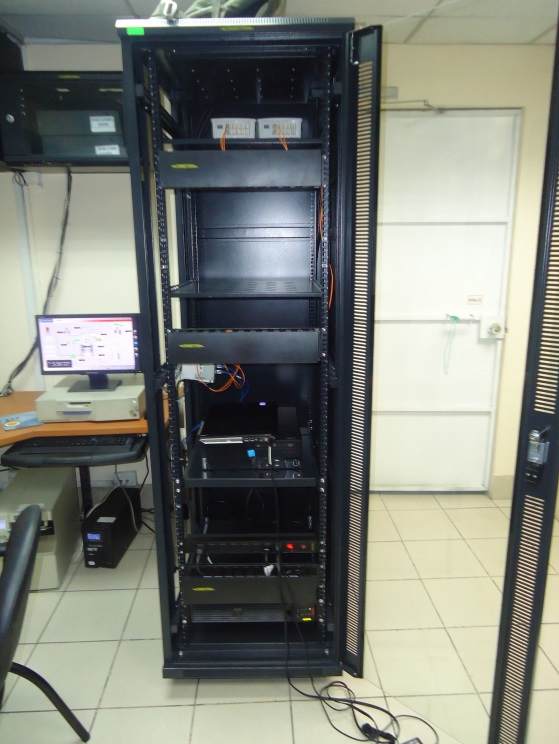 ACTUALIZACIÓN DEL SISTEMA SCADA Y DE CONTROL PARA LOS REACTORES MQ5 Y MQ6 DE LA PLANTA DE PINTURAS CONDOR, SHERWIN WILLIAMS  ECUADOR
35
ACTUALIZACIÓN DEL SISTEMA SCADA Y DE CONTROL PARA LOS REACTORES MQ5 Y MQ6 DE LA PLANTA DE PINTURAS CONDOR, SHERWIN WILLIAMS  ECUADOR
36
TABLERO DE CONTROL DEL REACTOR MQ5
El diagrama de alambrado se encuentra dividido en dos secciones: 

La primera sección se elaboró de acuerdo a los elementos que intervienen en la alimentación del tablero de control del reactor MQ5. 

Selector UPS 
Alimentación tablero de control 
Alimentación módulos de entrada del PLC 
Conexiones eléctricas generales 
Alimentación de equipos de campo
ACTUALIZACIÓN DEL SISTEMA SCADA Y DE CONTROL PARA LOS REACTORES MQ5 Y MQ6 DE LA PLANTA DE PINTURAS CONDOR, SHERWIN WILLIAMS  ECUADOR
37
TABLERO DE CONTROL DEL REACTOR MQ5
La segunda sección se elaboró de acuerdo a las señales que intervienen en el PLC Modicon  M340 del reactor MQ5 .

Diagramas de alambrado de esta sección de acuerdo a los módulos I/O del PLC:
Entradas discretas del PLC 
Entradas/salidas discretas del PLC 
Salidas discretas del PLC 
Entradas análogas del PLC 
Diagramas de alambrado de esta sección de acuerdo a los equipos de campo:
Bombas
Torre de enfriamiento 
Agitadores 
Válvulas
Transmisor de temperatura 
Variador de Frecuencia 
Arrancador Progresivo 
Diagrama de Fuerza de Motores
ACTUALIZACIÓN DEL SISTEMA SCADA Y DE CONTROL PARA LOS REACTORES MQ5 Y MQ6 DE LA PLANTA DE PINTURAS CONDOR, SHERWIN WILLIAMS  ECUADOR
38
ACTUALIZACIÓN DEL SISTEMA SCADA Y DE CONTROL PARA LOS REACTORES MQ5 Y MQ6 DE LA PLANTA DE PINTURAS CONDOR, SHERWIN WILLIAMS  ECUADOR
39
PROGRAMACIÓN PLC
El programa del controlador se encuentra realizado en 11 secciones  las cuales están diseñadas para obtener un mejor desempeño en la ejecución del programa.
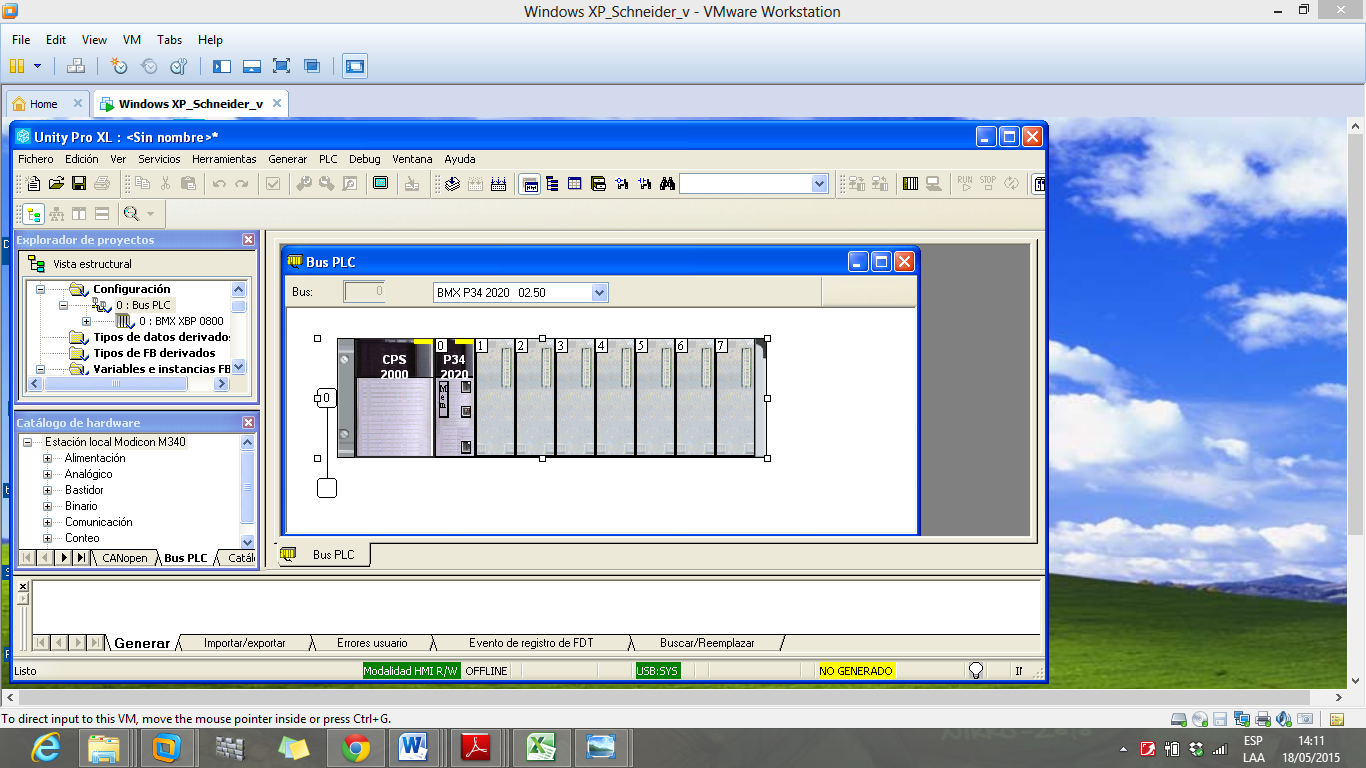 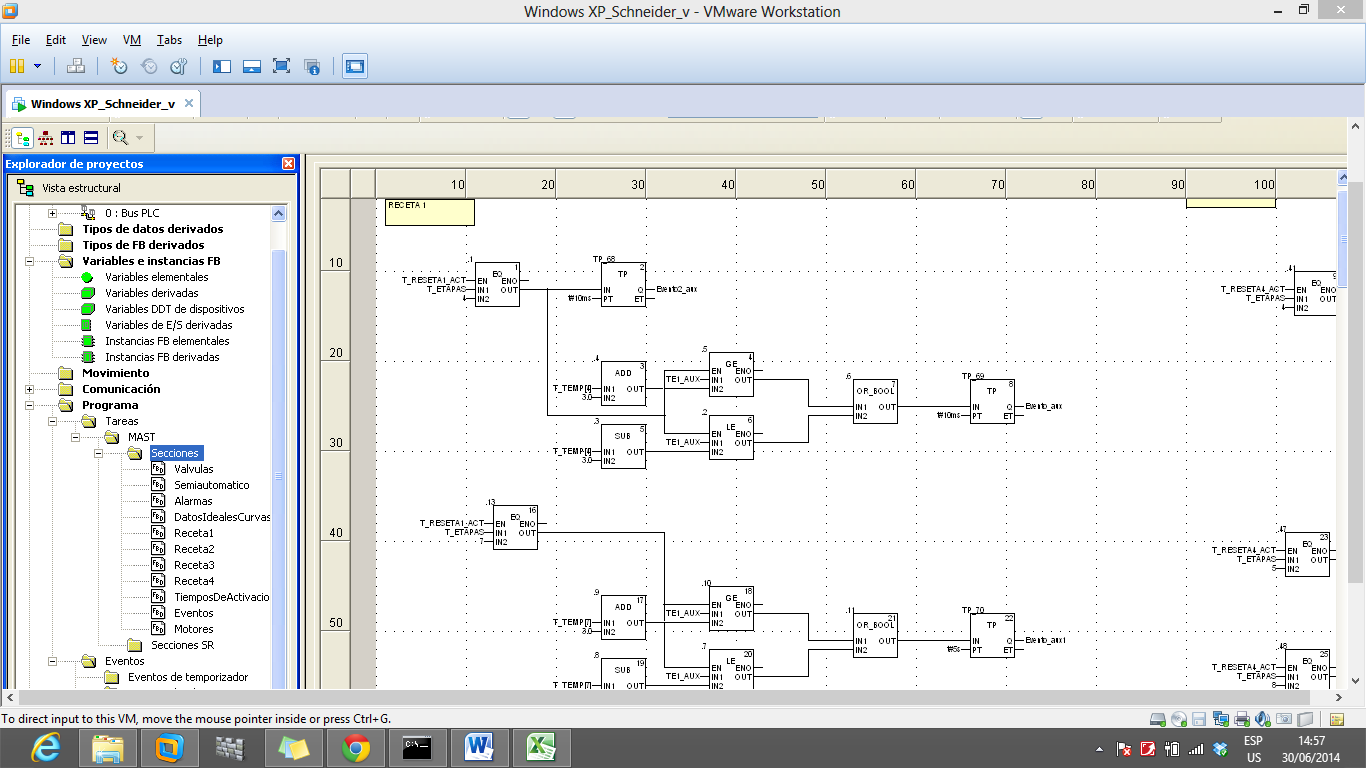 ACTUALIZACIÓN DEL SISTEMA SCADA Y DE CONTROL PARA LOS REACTORES MQ5 Y MQ6 DE LA PLANTA DE PINTURAS CONDOR, SHERWIN WILLIAMS  ECUADOR
40
PROGRAMACIÓN PLC
ACTUALIZACIÓN DEL SISTEMA SCADA Y DE CONTROL PARA LOS REACTORES MQ5 Y MQ6 DE LA PLANTA DE PINTURAS CONDOR, SHERWIN WILLIAMS  ECUADOR
41
CONTINÚA
CONTINÚA
PROGRAMACIÓN PLC
ACTUALIZACIÓN DEL SISTEMA SCADA Y DE CONTROL PARA LOS REACTORES MQ5 Y MQ6 DE LA PLANTA DE PINTURAS CONDOR, SHERWIN WILLIAMS  ECUADOR
42
CONTINÚA
CONTINÚA
PROGRAMACIÓN PLC
ACTUALIZACIÓN DEL SISTEMA SCADA Y DE CONTROL PARA LOS REACTORES MQ5 Y MQ6 DE LA PLANTA DE PINTURAS CONDOR, SHERWIN WILLIAMS  ECUADOR
43
CONTINÚA
CONTINÚA
PROGRAMACIÓN PLC
ACTUALIZACIÓN DEL SISTEMA SCADA Y DE CONTROL PARA LOS REACTORES MQ5 Y MQ6 DE LA PLANTA DE PINTURAS CONDOR, SHERWIN WILLIAMS  ECUADOR
44
CONTINÚA
CONTINÚA
ACTUALIZACIÓN DEL SISTEMA SCADA Y DE CONTROL PARA LOS REACTORES MQ5 Y MQ6 DE LA PLANTA DE PINTURAS CONDOR, SHERWIN WILLIAMS  ECUADOR
45
DISEÑO DEL SISTEMA SCADA
Para el proyecto de actualización del sistema SCADA se realizó un rediseño del antiguo sistema SCADA de los reactores, tomando como base de diseño las antiguas interfaces HMI y su estructura de pantallas. Siempre tomando en cuenta que las interfaces HMI deben ser amigables e intuitivas para el operador, aprovechando las herramientas que nos ofrece el nuevo software utilizado para su desarrollo.
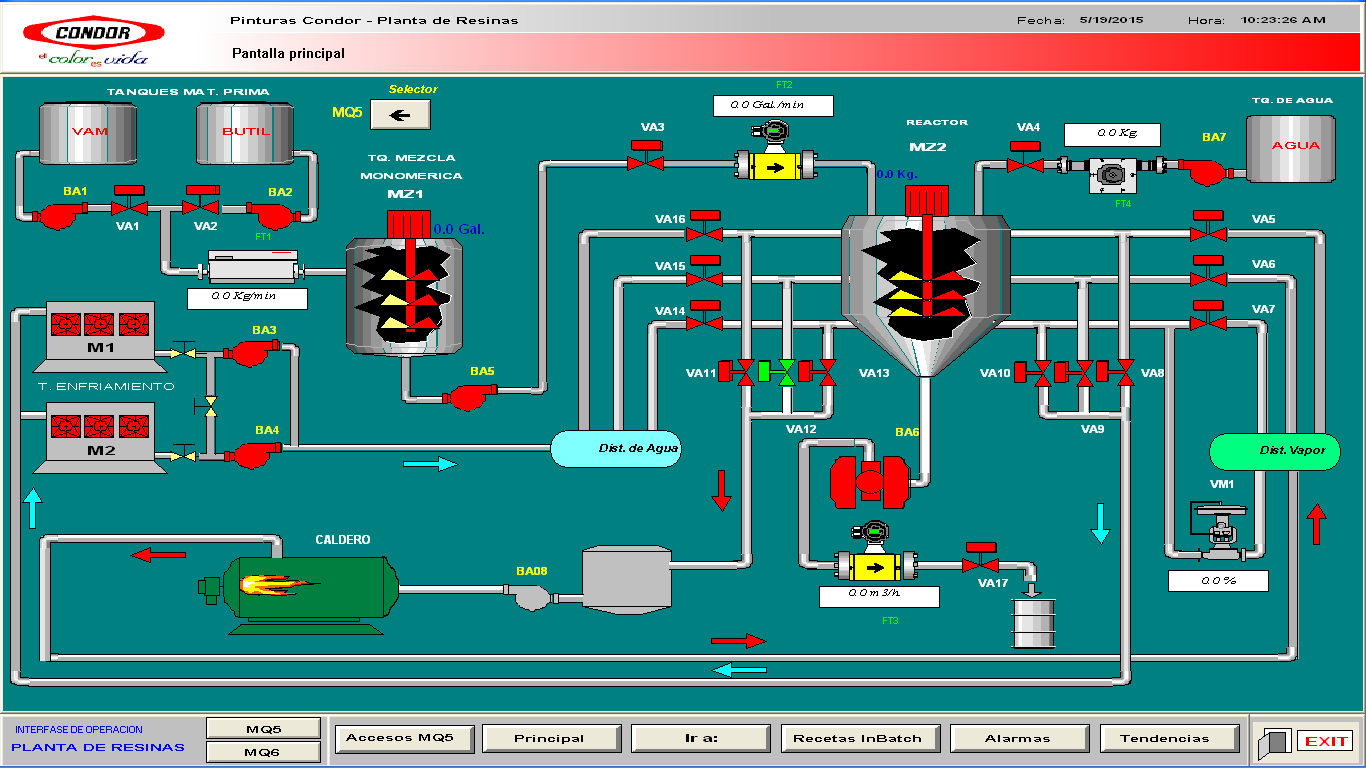 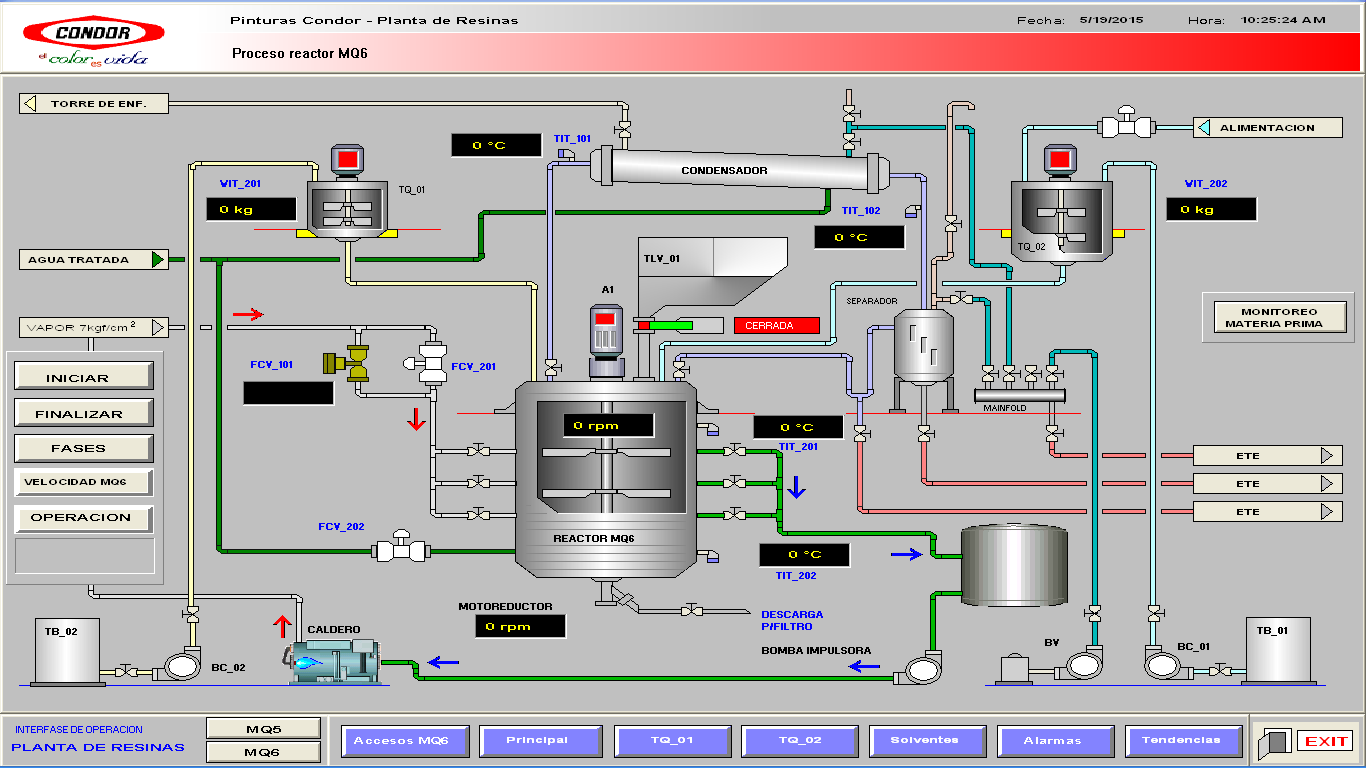 ACTUALIZACIÓN DEL SISTEMA SCADA Y DE CONTROL PARA LOS REACTORES MQ5 Y MQ6 DE LA PLANTA DE PINTURAS CONDOR, SHERWIN WILLIAMS  ECUADOR
46
CONTINÚA
CONTINÚA
DISEÑO DEL SISTEMA SCADA
Estructura de navegación de las pantallas del sistema SCADA:
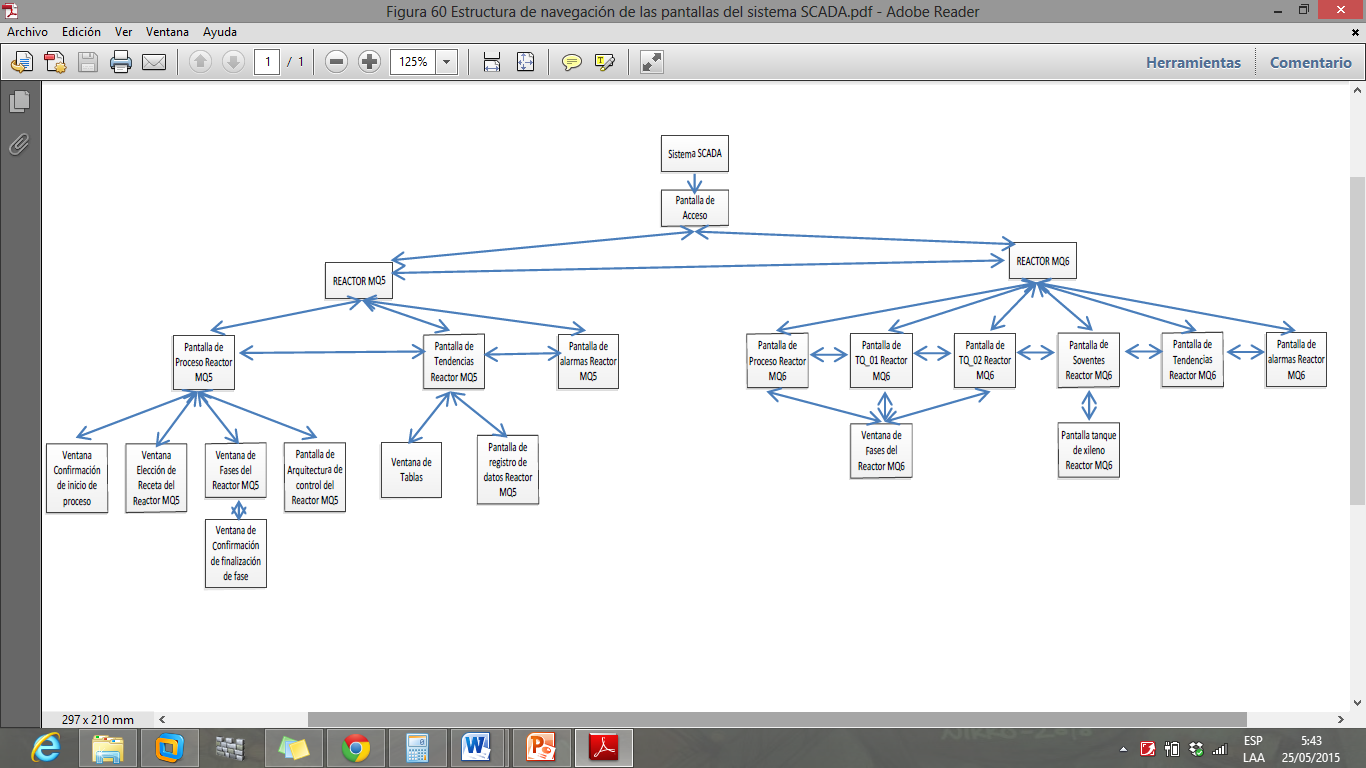 ACTUALIZACIÓN DEL SISTEMA SCADA Y DE CONTROL PARA LOS REACTORES MQ5 Y MQ6 DE LA PLANTA DE PINTURAS CONDOR, SHERWIN WILLIAMS  ECUADOR
47
CONTINÚA
CONTINÚA
DISEÑO DEL SISTEMA SCADA
DESCRIPCIÓN DE PANTALLAS
Pantalla de acceso
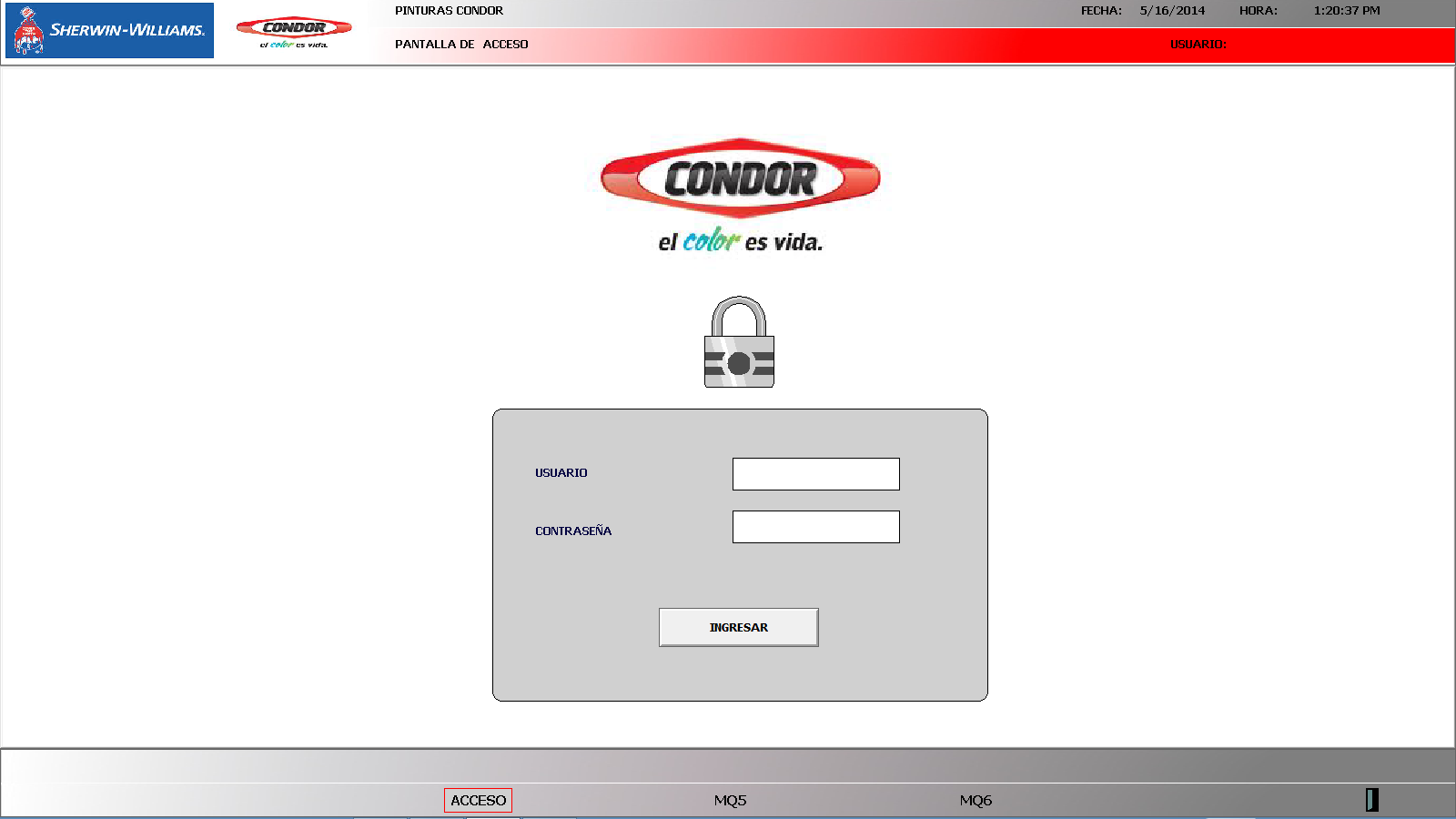 ACTUALIZACIÓN DEL SISTEMA SCADA Y DE CONTROL PARA LOS REACTORES MQ5 Y MQ6 DE LA PLANTA DE PINTURAS CONDOR, SHERWIN WILLIAMS  ECUADOR
48
CONTINÚA
CONTINÚA
DISEÑO DEL SISTEMA SCADA
DESCRIPCIÓN DE PANTALLAS
Pantalla del Proceso del Reactor MQ5
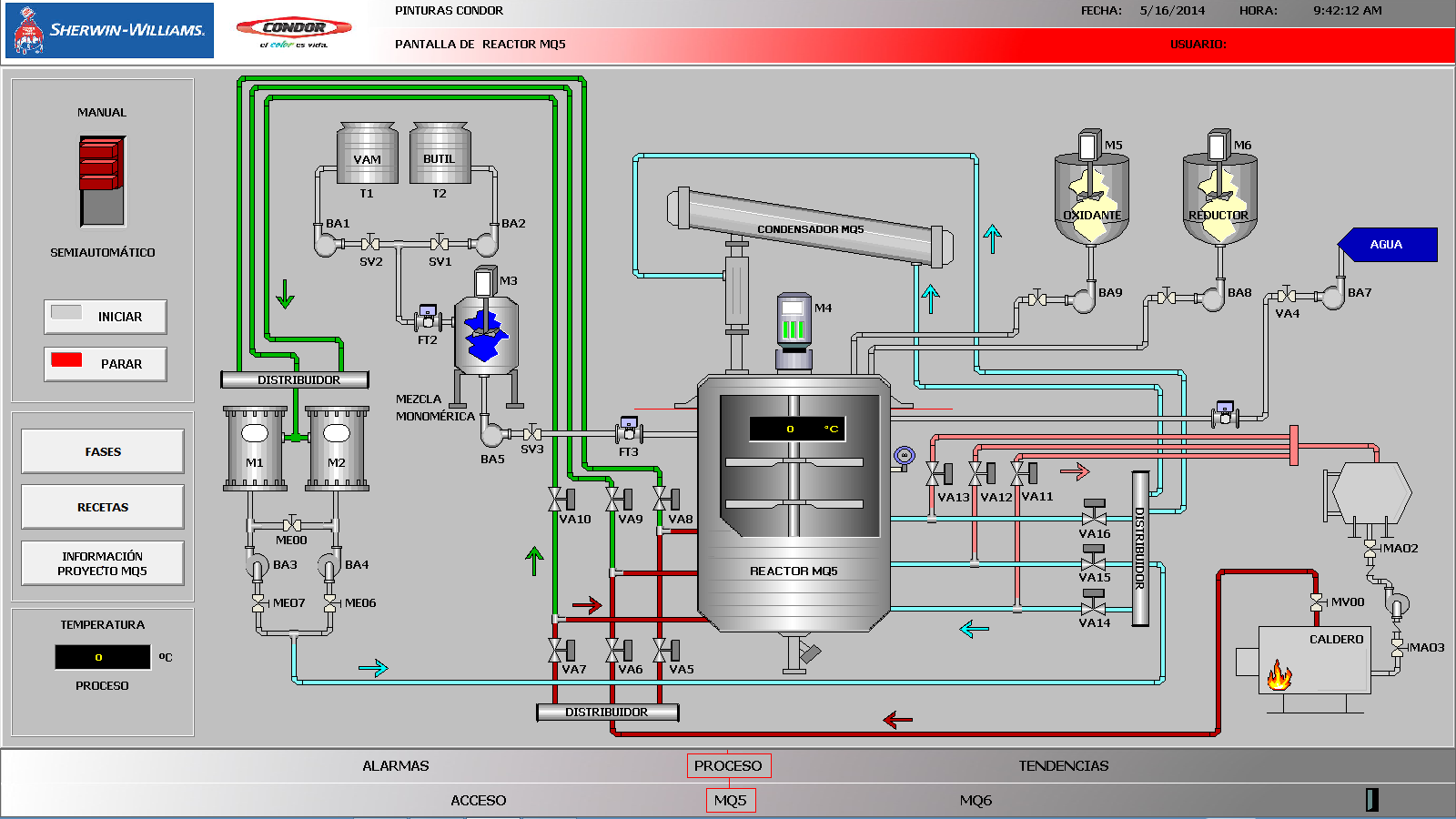 ACTUALIZACIÓN DEL SISTEMA SCADA Y DE CONTROL PARA LOS REACTORES MQ5 Y MQ6 DE LA PLANTA DE PINTURAS CONDOR, SHERWIN WILLIAMS  ECUADOR
49
CONTINÚA
CONTINÚA
DISEÑO DEL SISTEMA SCADA
DESCRIPCIÓN DE PANTALLAS
Ventana Confirmación de Petición de  Inicio de Proceso
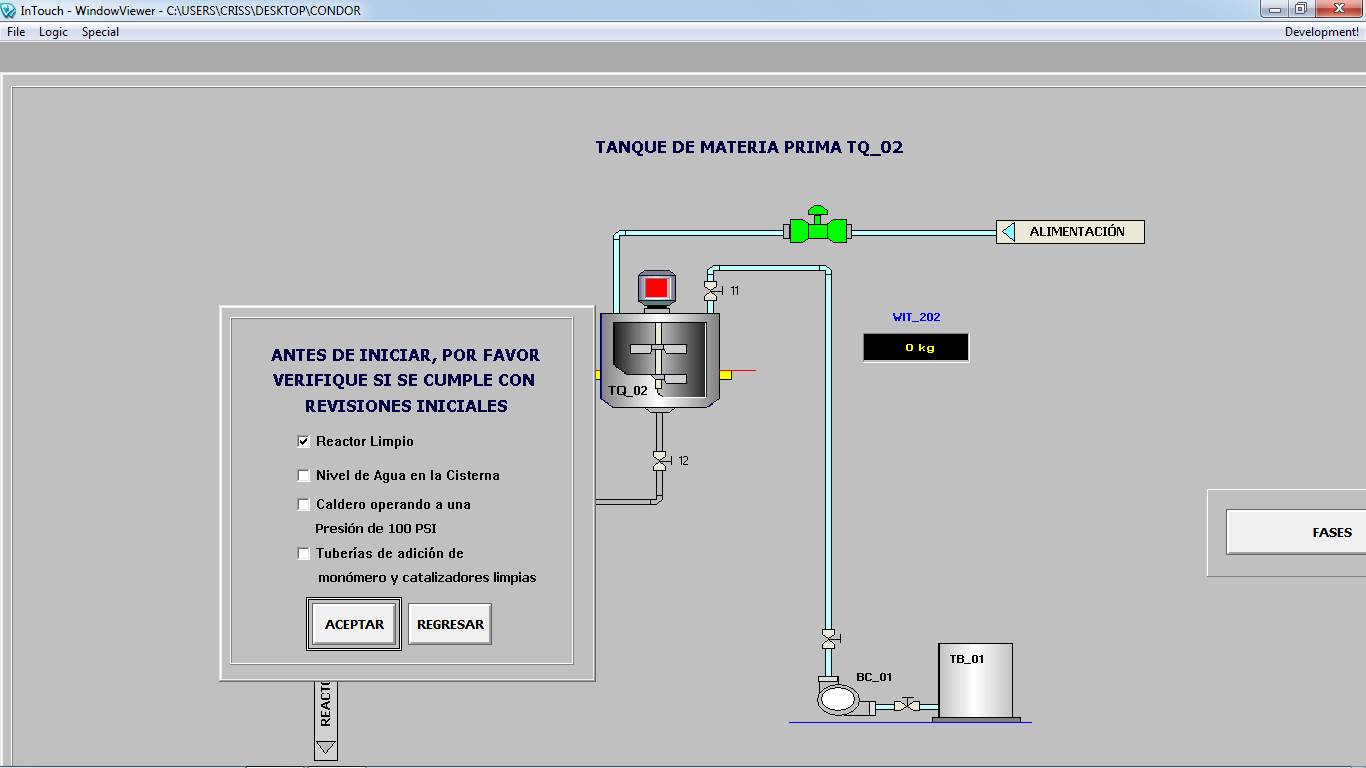 ACTUALIZACIÓN DEL SISTEMA SCADA Y DE CONTROL PARA LOS REACTORES MQ5 Y MQ6 DE LA PLANTA DE PINTURAS CONDOR, SHERWIN WILLIAMS  ECUADOR
50
CONTINÚA
CONTINÚA
DISEÑO DEL SISTEMA SCADA
DESCRIPCIÓN DE PANTALLAS
Ventana de Fases del Reactor MQ5
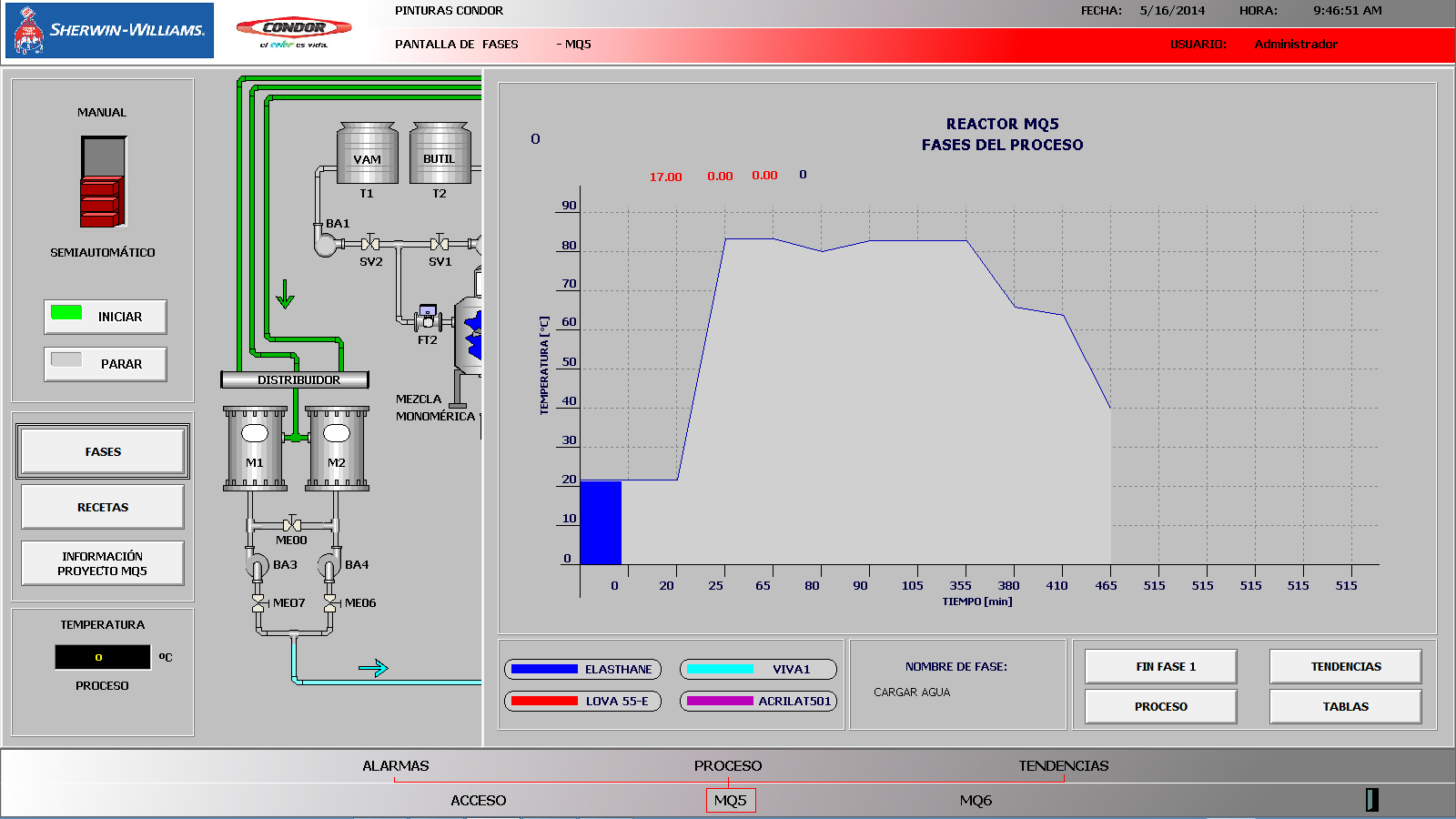 ACTUALIZACIÓN DEL SISTEMA SCADA Y DE CONTROL PARA LOS REACTORES MQ5 Y MQ6 DE LA PLANTA DE PINTURAS CONDOR, SHERWIN WILLIAMS  ECUADOR
51
CONTINÚA
CONTINÚA
DISEÑO DEL SISTEMA SCADA
DESCRIPCIÓN DE PANTALLAS
Ventana Confirmación de Petición de Finalización de Proceso
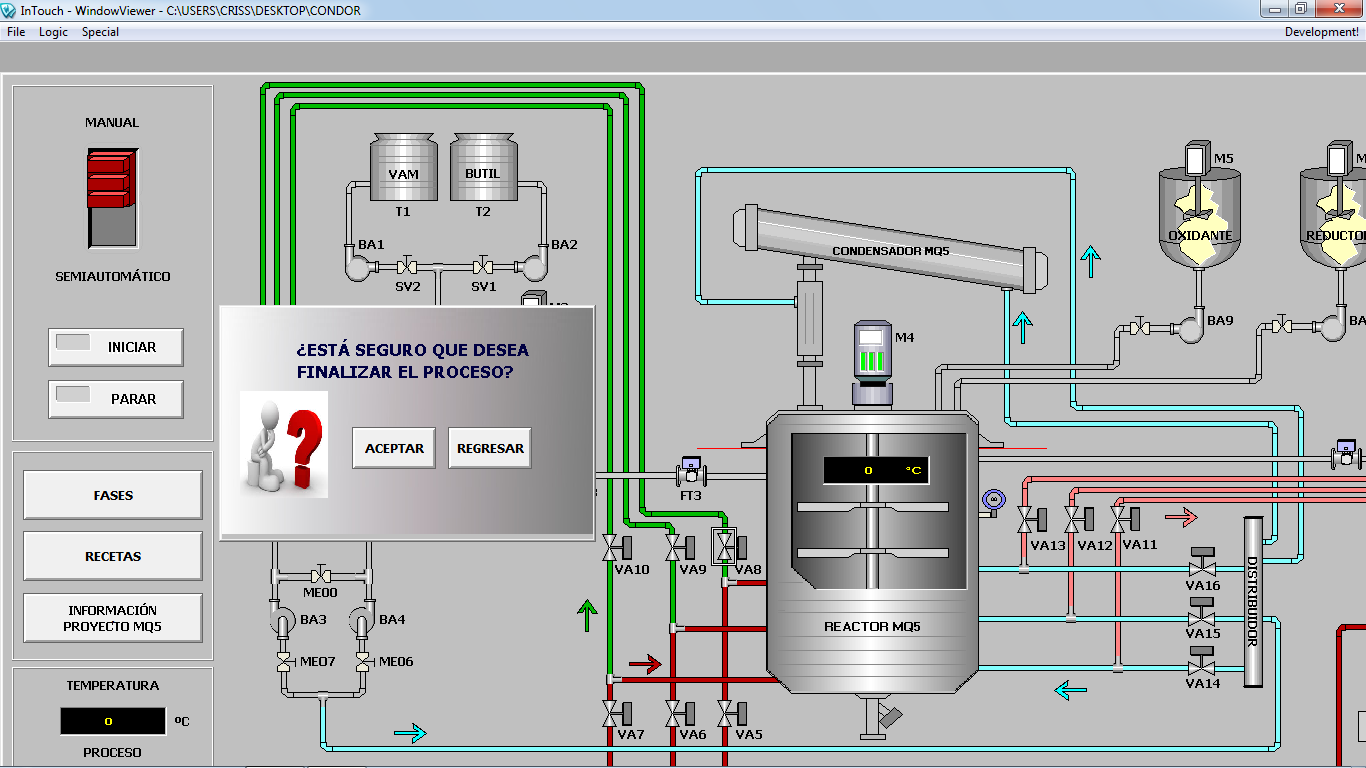 ACTUALIZACIÓN DEL SISTEMA SCADA Y DE CONTROL PARA LOS REACTORES MQ5 Y MQ6 DE LA PLANTA DE PINTURAS CONDOR, SHERWIN WILLIAMS  ECUADOR
52
CONTINÚA
CONTINÚA
DISEÑO DEL SISTEMA SCADA
DESCRIPCIÓN DE PANTALLAS
Ventana para seleccionar receta del Reactor MQ5
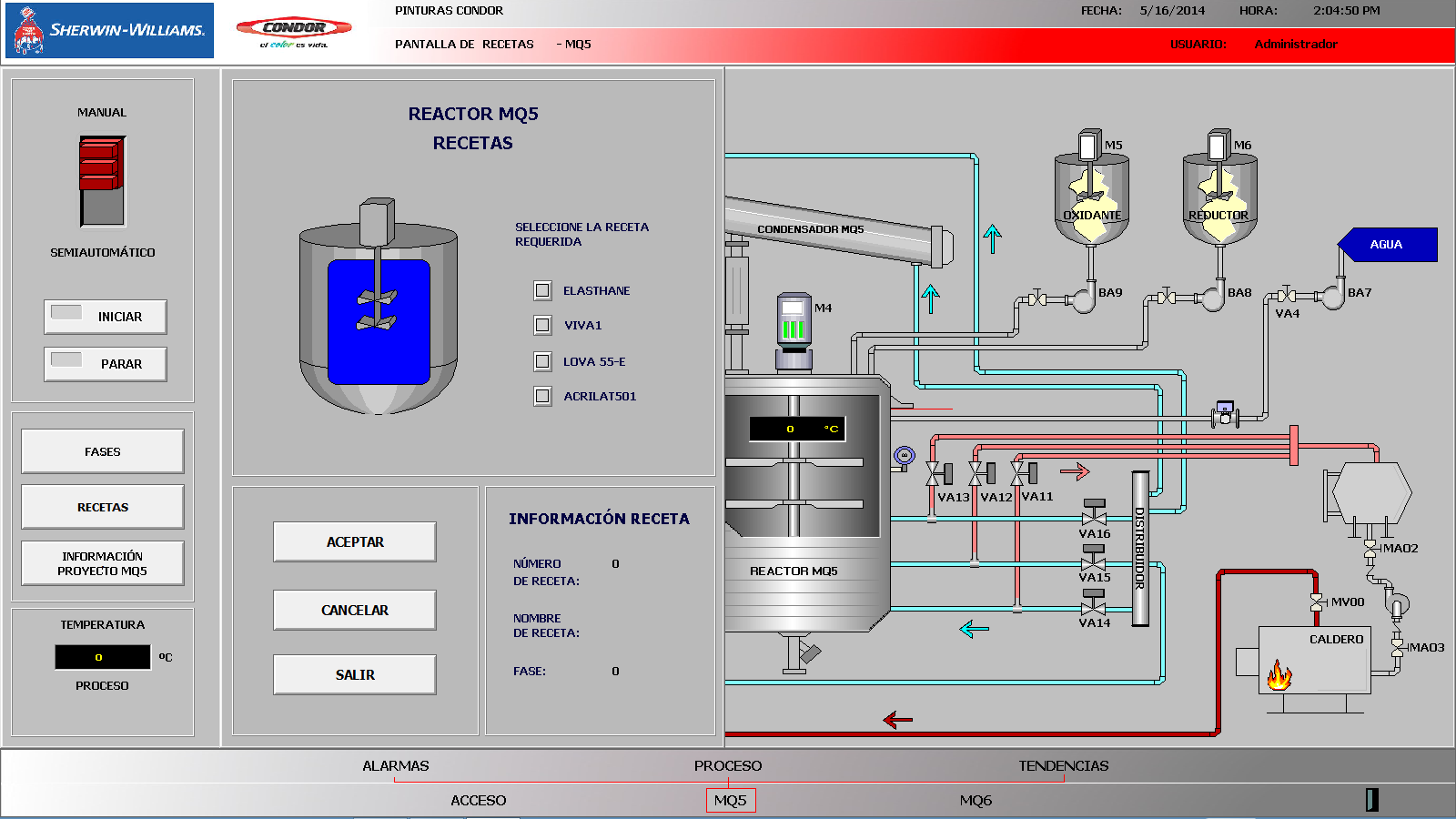 ACTUALIZACIÓN DEL SISTEMA SCADA Y DE CONTROL PARA LOS REACTORES MQ5 Y MQ6 DE LA PLANTA DE PINTURAS CONDOR, SHERWIN WILLIAMS  ECUADOR
53
CONTINÚA
CONTINÚA
DISEÑO DEL SISTEMA SCADA
DESCRIPCIÓN DE PANTALLAS
Pantalla Arquitectura de Control del Reactor MQ5
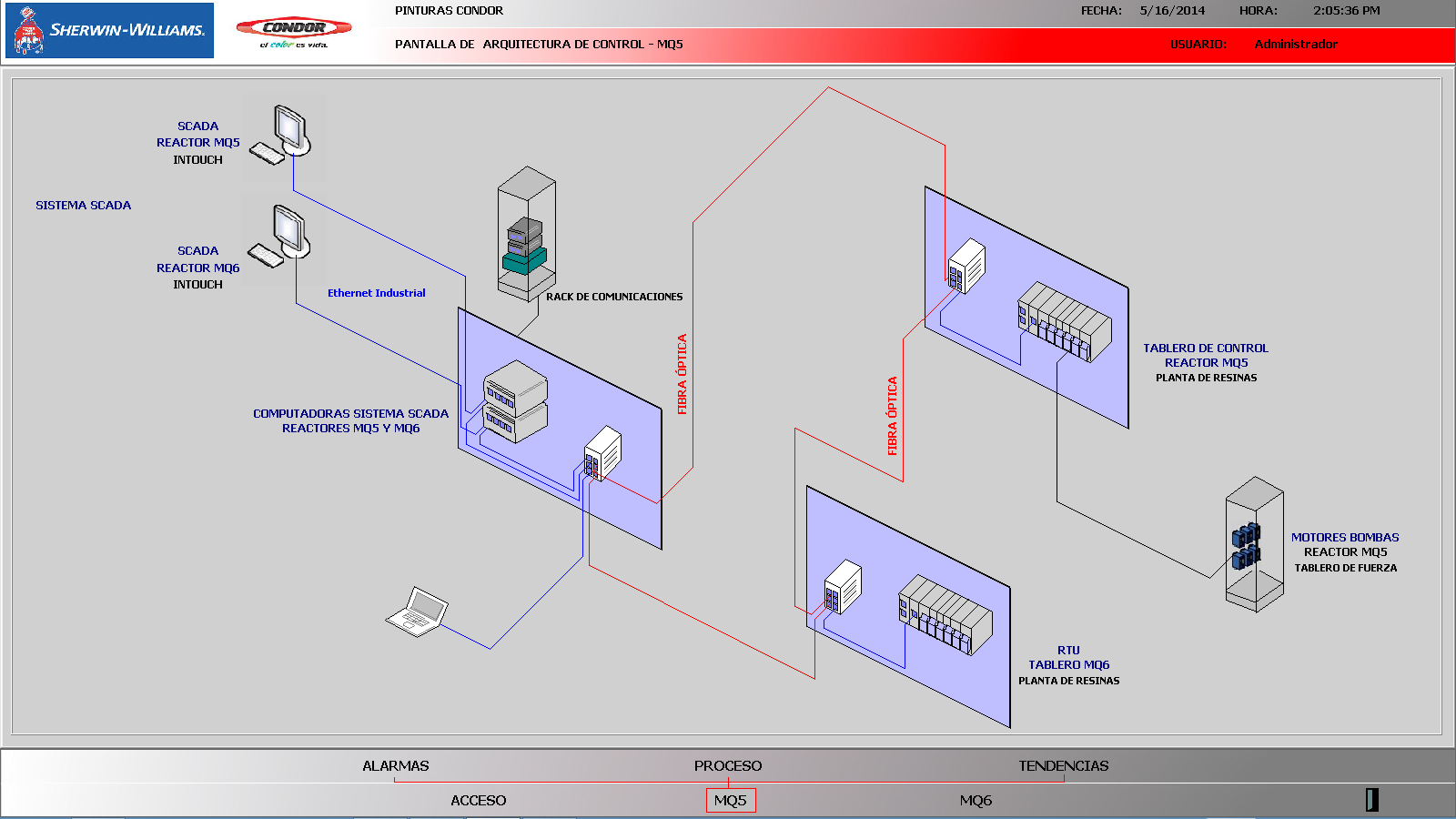 54
CONTINÚA
CONTINÚA
DISEÑO DEL SISTEMA SCADA
DESCRIPCIÓN DE PANTALLAS
Pantalla de Alarmas del Reactor MQ5
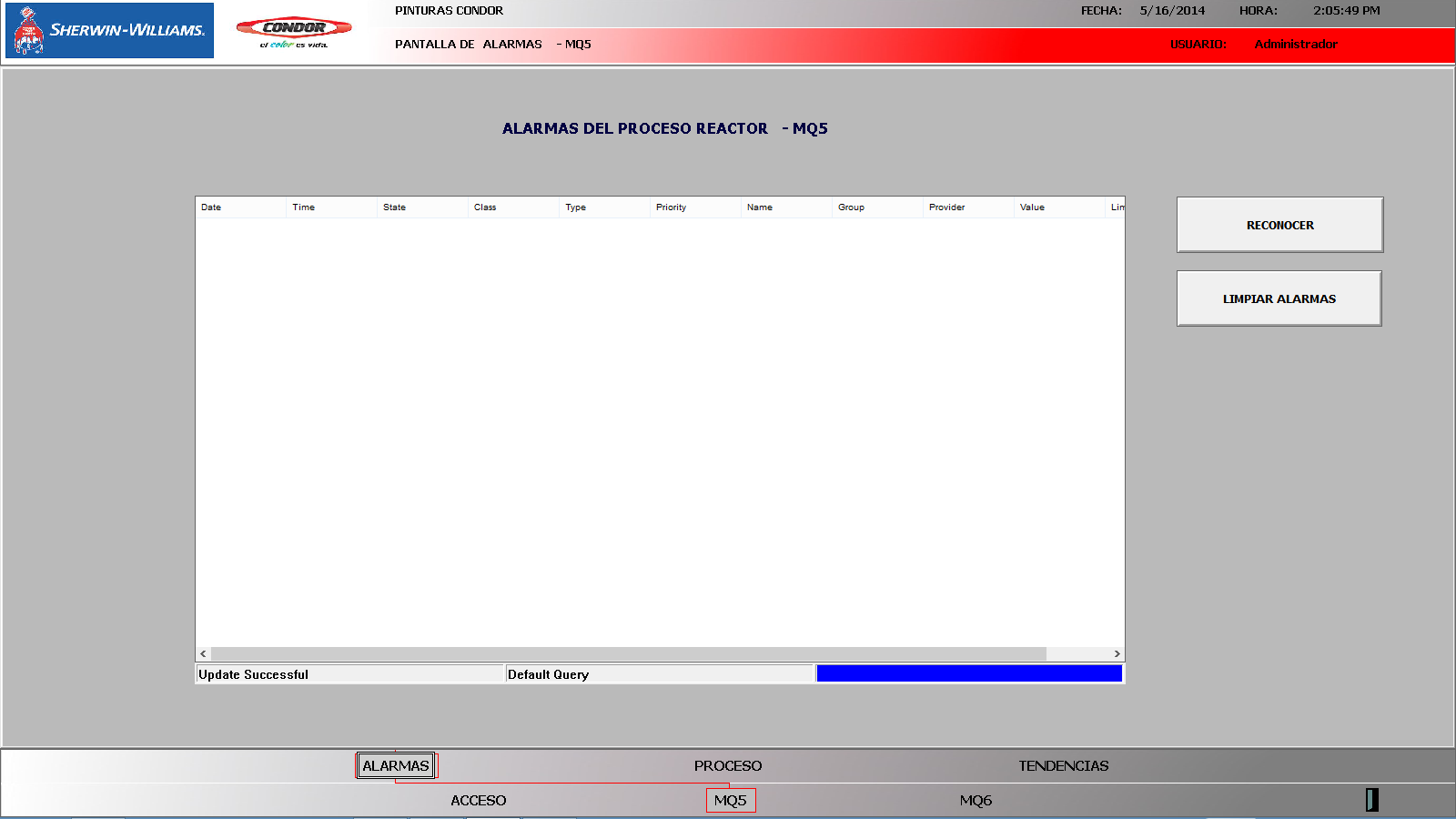 ACTUALIZACIÓN DEL SISTEMA SCADA Y DE CONTROL PARA LOS REACTORES MQ5 Y MQ6 DE LA PLANTA DE PINTURAS CONDOR, SHERWIN WILLIAMS  ECUADOR
55
CONTINÚA
CONTINÚA
DISEÑO DEL SISTEMA SCADA
DESCRIPCIÓN DE PANTALLAS
Pantalla de Tendencias del Reactor MQ5
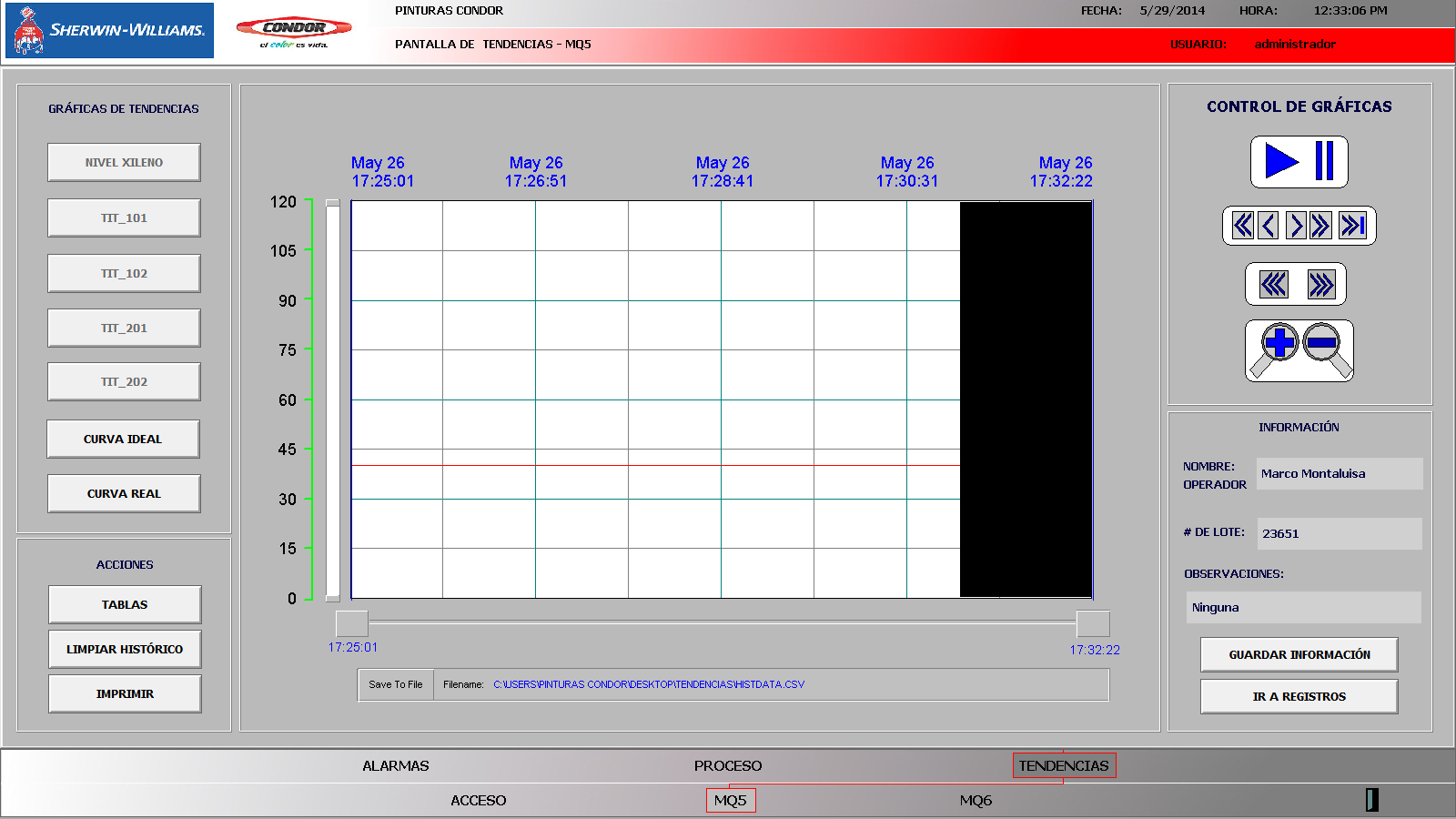 ACTUALIZACIÓN DEL SISTEMA SCADA Y DE CONTROL PARA LOS REACTORES MQ5 Y MQ6 DE LA PLANTA DE PINTURAS CONDOR, SHERWIN WILLIAMS  ECUADOR
56
CONTINÚA
CONTINÚA
DISEÑO DEL SISTEMA SCADA
DESCRIPCIÓN DE PANTALLAS
Ventana de Tablas del Proceso del Reactor MQ5
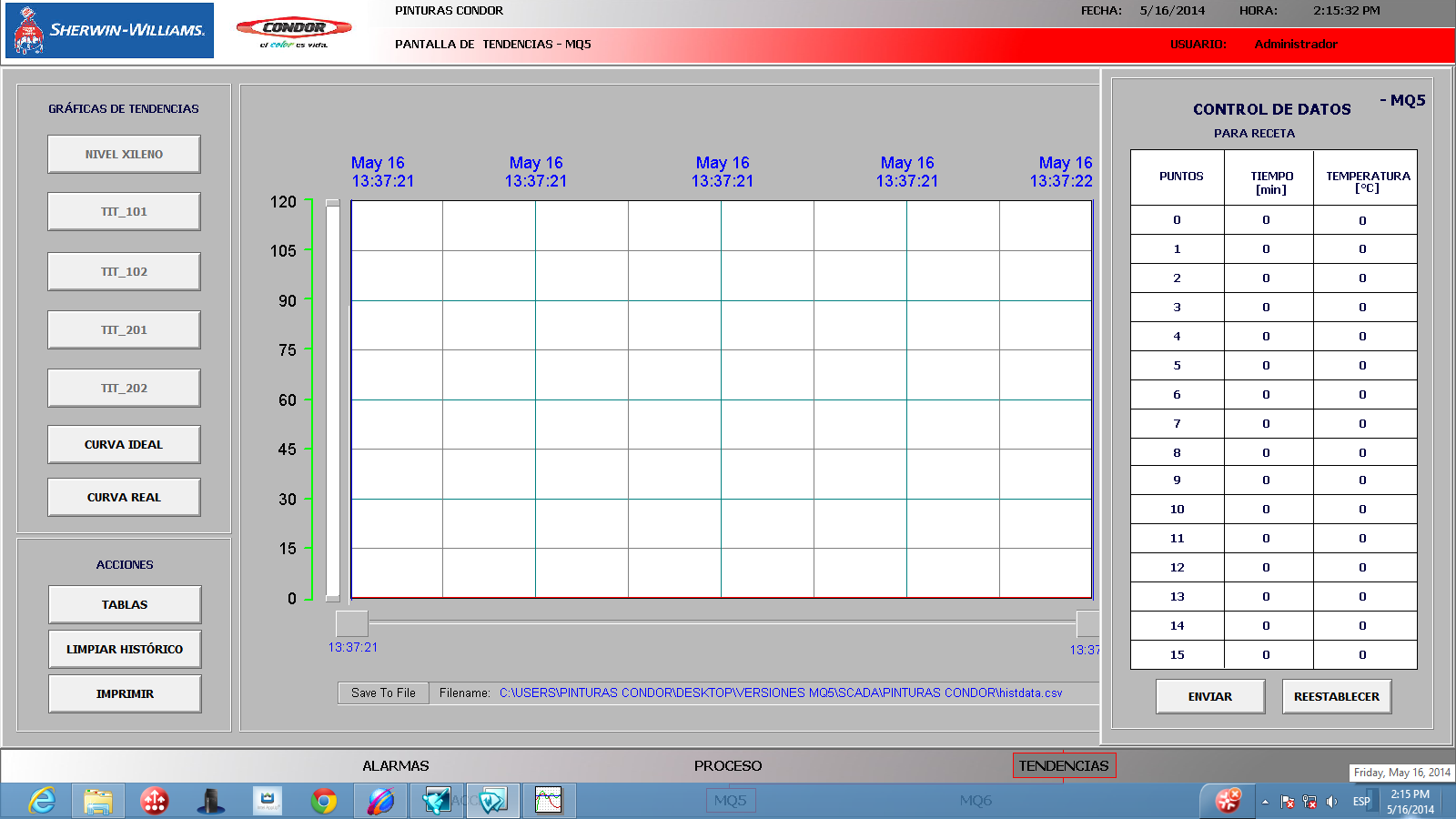 ACTUALIZACIÓN DEL SISTEMA SCADA Y DE CONTROL PARA LOS REACTORES MQ5 Y MQ6 DE LA PLANTA DE PINTURAS CONDOR, SHERWIN WILLIAMS  ECUADOR
57
CONTINÚA
CONTINÚA
DISEÑO DEL SISTEMA SCADA
DESCRIPCIÓN DE PANTALLAS
Registros de los datos de cada producción del Reactor MQ5
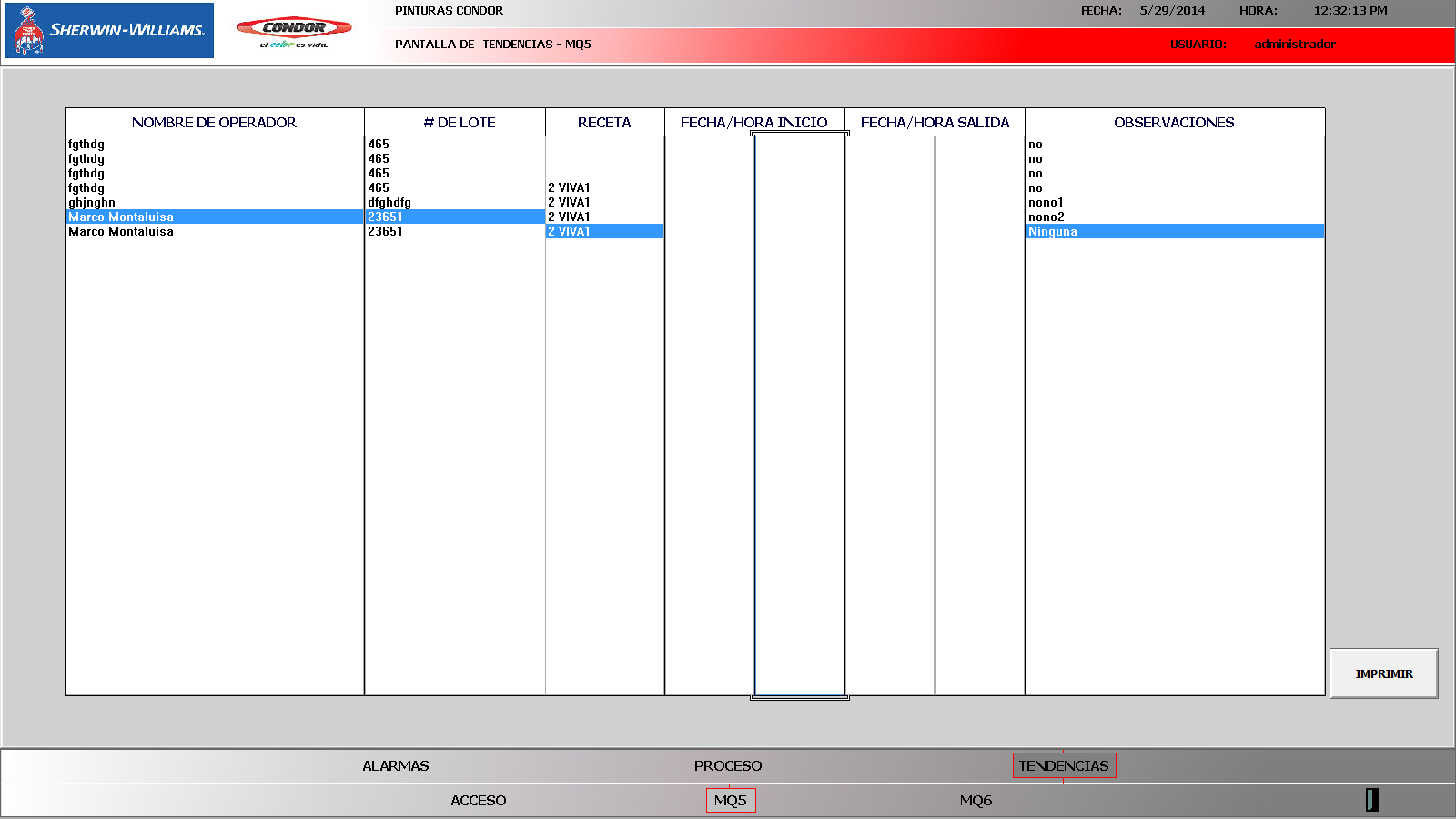 ACTUALIZACIÓN DEL SISTEMA SCADA Y DE CONTROL PARA LOS REACTORES MQ5 Y MQ6 DE LA PLANTA DE PINTURAS CONDOR, SHERWIN WILLIAMS  ECUADOR
58
CONTINÚA
CONTINÚA
DISEÑO DEL SISTEMA SCADA
DESCRIPCIÓN DE PANTALLAS
Pantalla del Proceso del Reactor MQ6
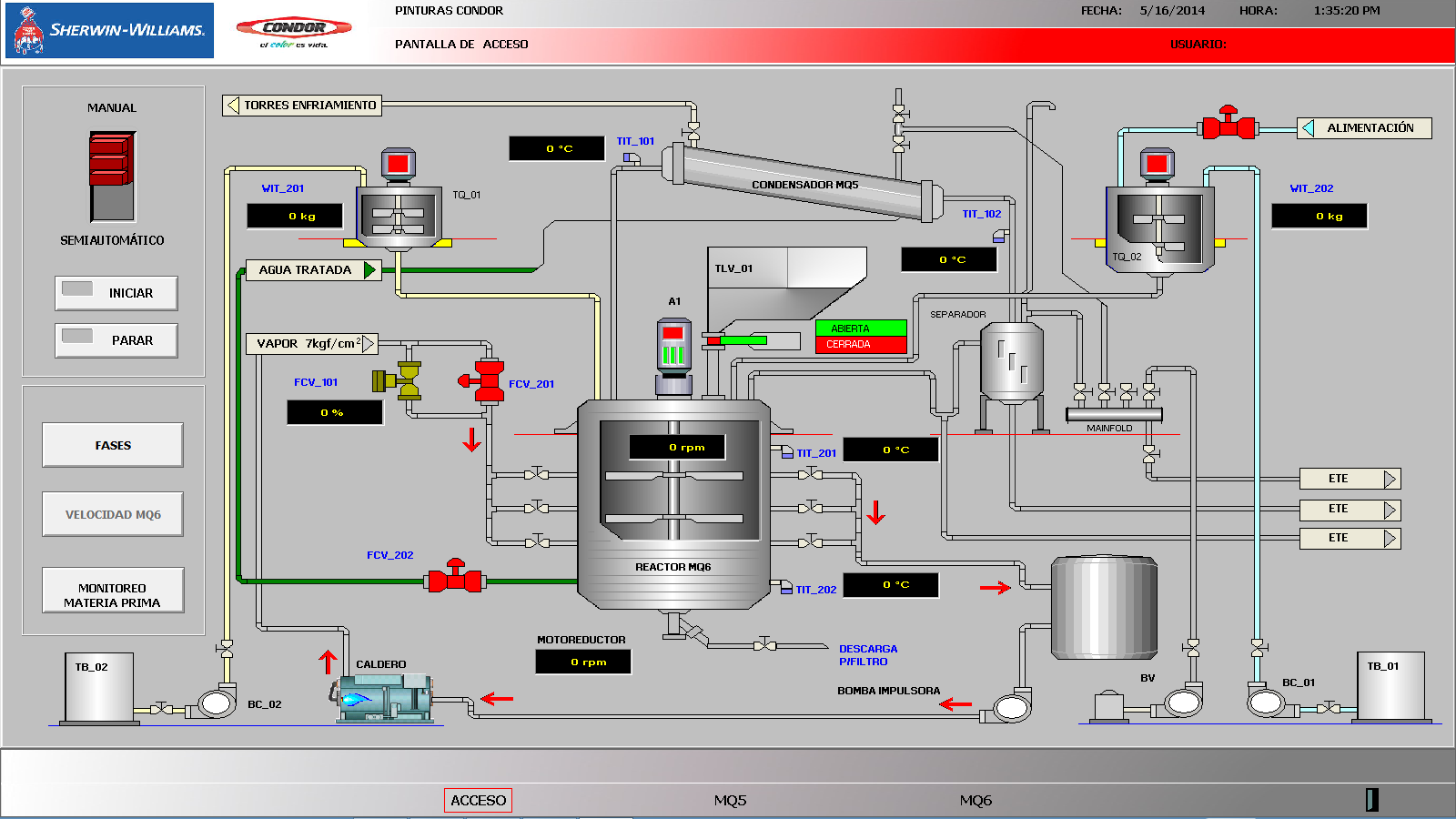 ACTUALIZACIÓN DEL SISTEMA SCADA Y DE CONTROL PARA LOS REACTORES MQ5 Y MQ6 DE LA PLANTA DE PINTURAS CONDOR, SHERWIN WILLIAMS  ECUADOR
59
CONTINÚA
CONTINÚA
DISEÑO DEL SISTEMA SCADA
DESCRIPCIÓN DE PANTALLAS
Ventana de Fases del Proceso del Reactor MQ6
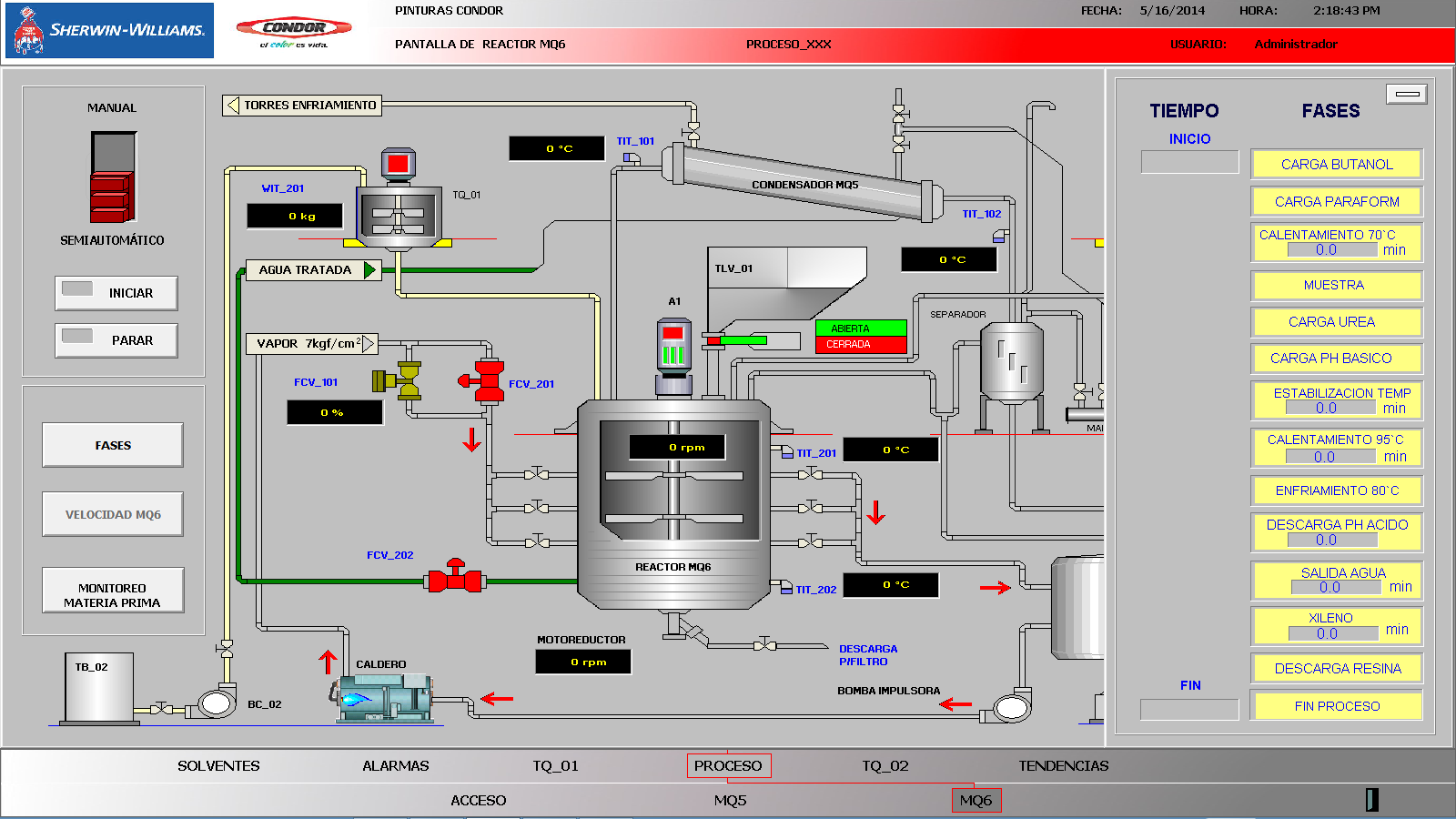 ACTUALIZACIÓN DEL SISTEMA SCADA Y DE CONTROL PARA LOS REACTORES MQ5 Y MQ6 DE LA PLANTA DE PINTURAS CONDOR, SHERWIN WILLIAMS  ECUADOR
60
CONTINÚA
CONTINÚA
DISEÑO DEL SISTEMA SCADA
DESCRIPCIÓN DE PANTALLAS
Pantalla de Alarmas del Reactor MQ6
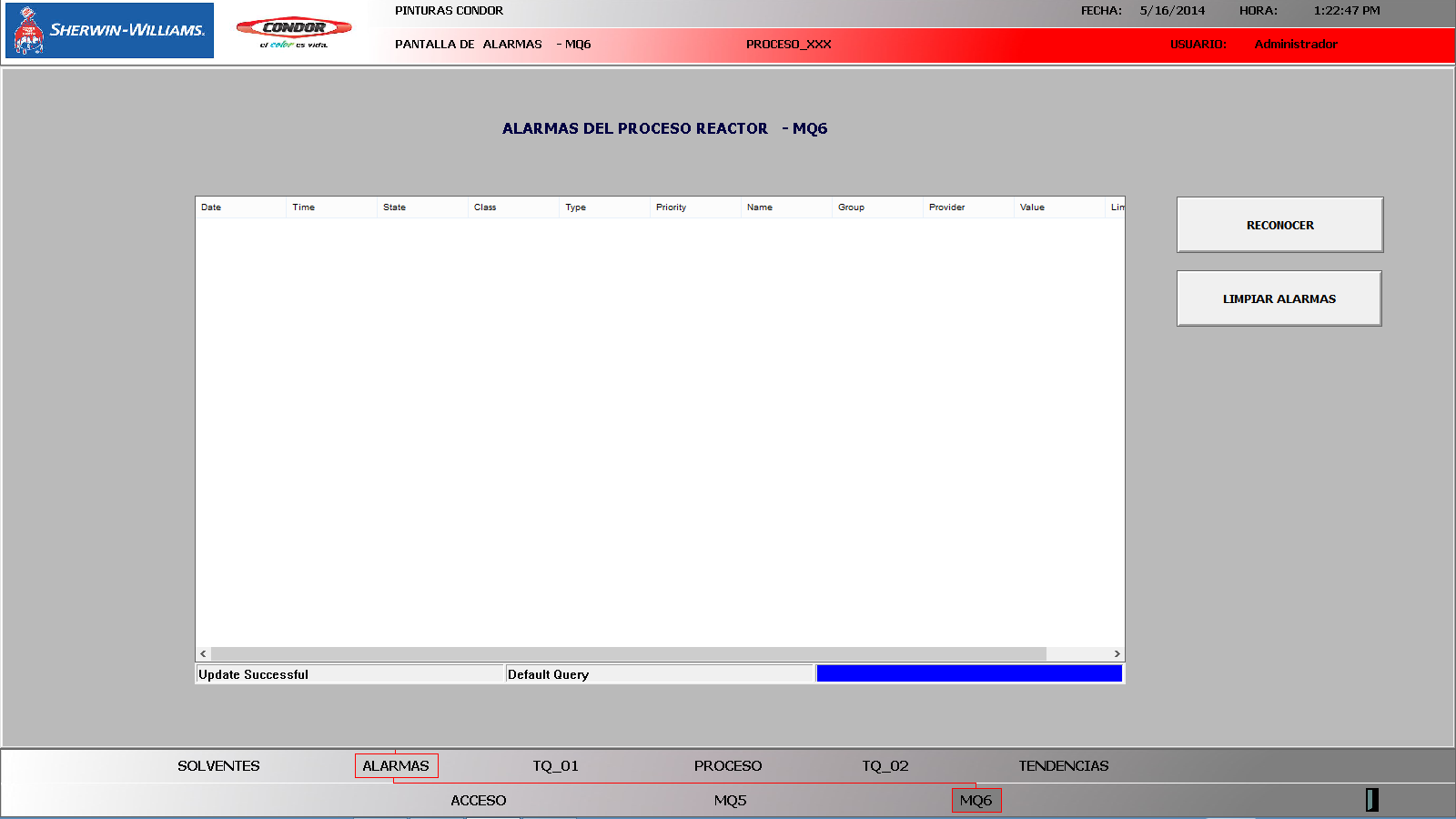 ACTUALIZACIÓN DEL SISTEMA SCADA Y DE CONTROL PARA LOS REACTORES MQ5 Y MQ6 DE LA PLANTA DE PINTURAS CONDOR, SHERWIN WILLIAMS  ECUADOR
61
CONTINÚA
CONTINÚA
DISEÑO DEL SISTEMA SCADA
DESCRIPCIÓN DE PANTALLAS
Pantalla de Tendencias del Reactor MQ6
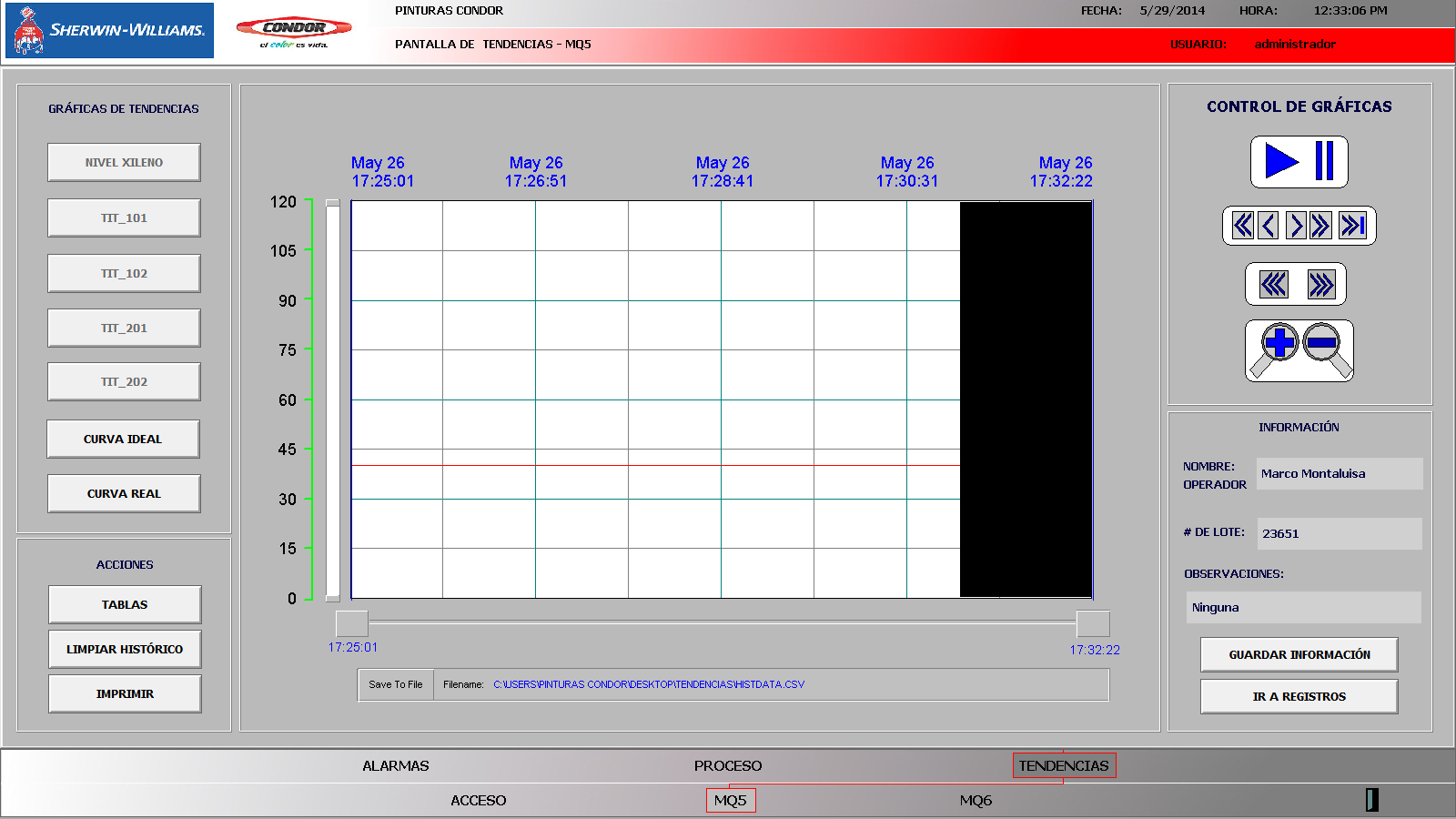 ACTUALIZACIÓN DEL SISTEMA SCADA Y DE CONTROL PARA LOS REACTORES MQ5 Y MQ6 DE LA PLANTA DE PINTURAS CONDOR, SHERWIN WILLIAMS  ECUADOR
62
CONTINÚA
CONTINÚA
DISEÑO DEL SISTEMA SCADA
DESCRIPCIÓN DE PANTALLAS
Registros de los datos de cada producción del Reactor MQ6
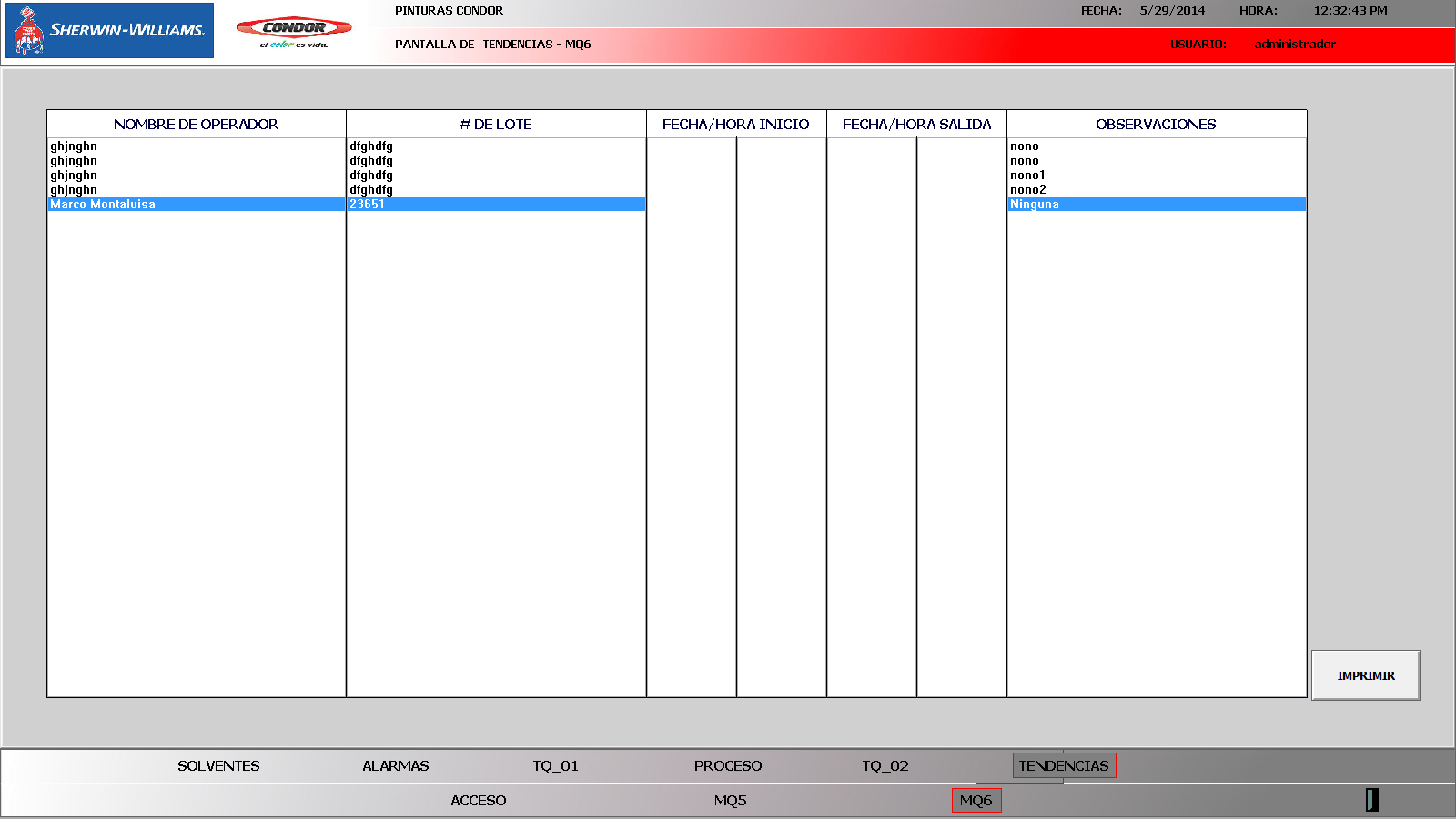 ACTUALIZACIÓN DEL SISTEMA SCADA Y DE CONTROL PARA LOS REACTORES MQ5 Y MQ6 DE LA PLANTA DE PINTURAS CONDOR, SHERWIN WILLIAMS  ECUADOR
63
CONTINÚA
CONTINÚA
DISEÑO DEL SISTEMA SCADA
DESCRIPCIÓN DE PANTALLAS
Pantalla de Solventes del Reactor MQ6
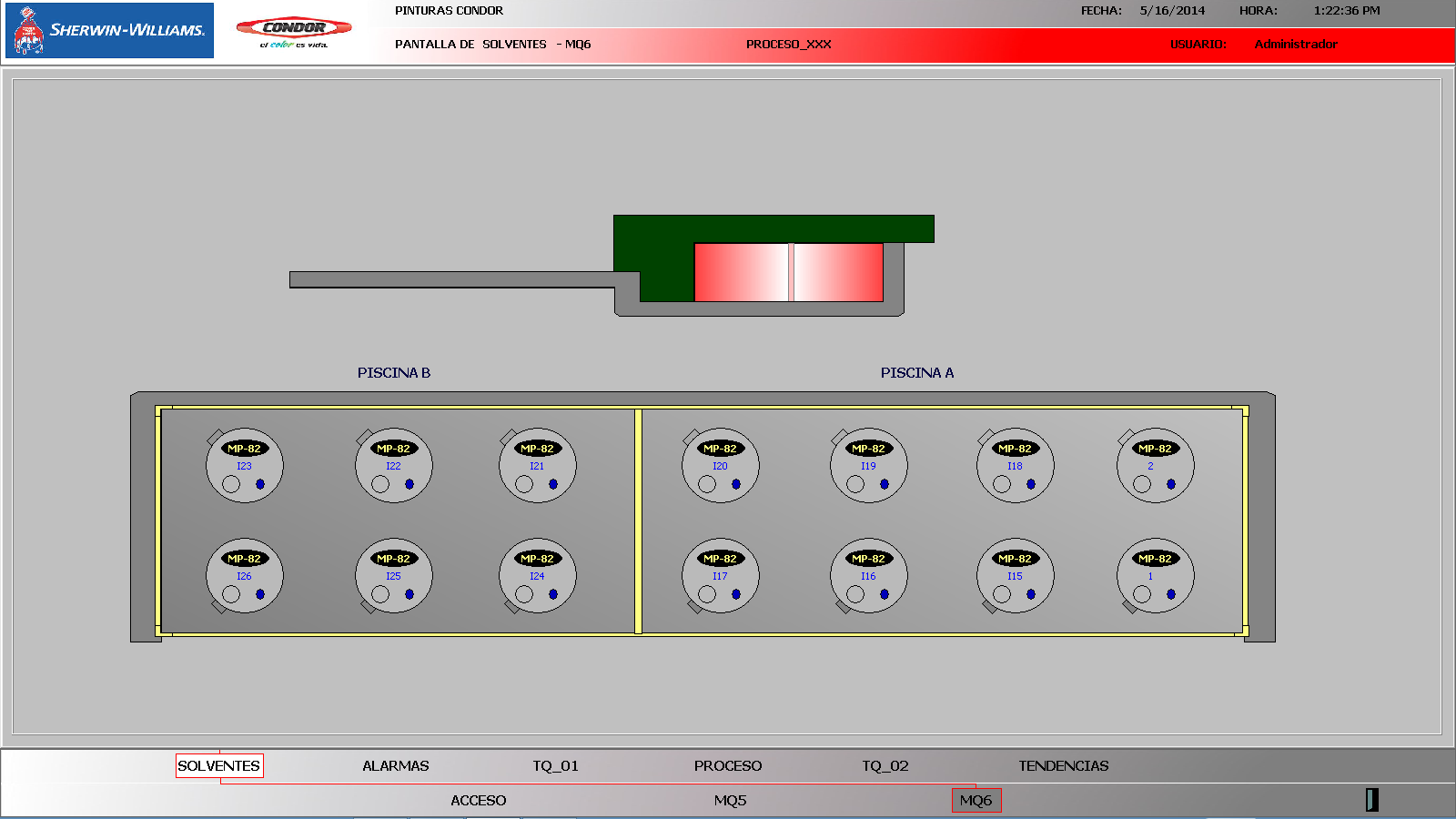 ACTUALIZACIÓN DEL SISTEMA SCADA Y DE CONTROL PARA LOS REACTORES MQ5 Y MQ6 DE LA PLANTA DE PINTURAS CONDOR, SHERWIN WILLIAMS  ECUADOR
64
CONTINÚA
CONTINÚA
DISEÑO DEL SISTEMA SCADA
DESCRIPCIÓN DE PANTALLAS
Pantalla de Tanque de Xileno que incluye el Reactor MQ6
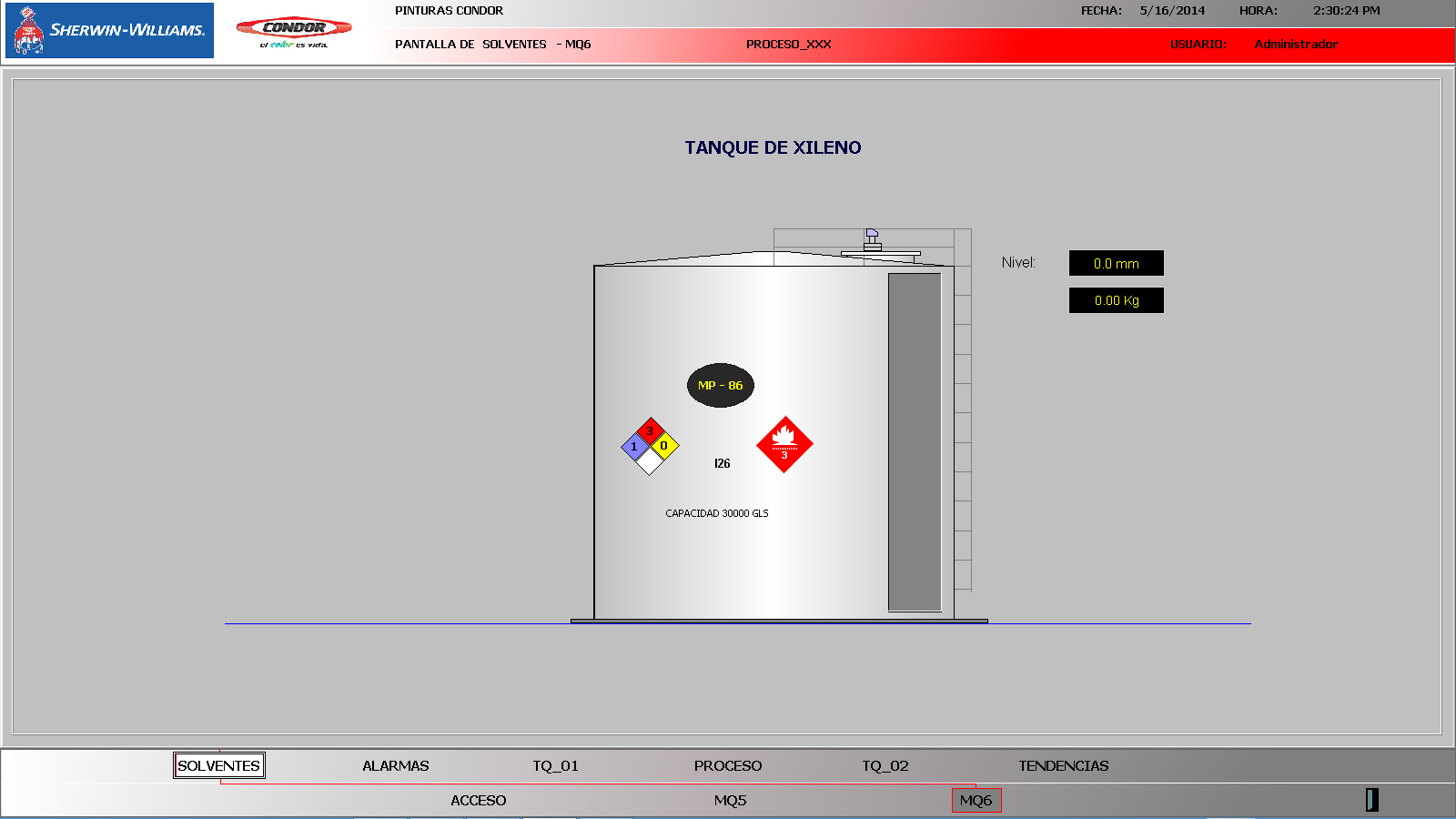 ACTUALIZACIÓN DEL SISTEMA SCADA Y DE CONTROL PARA LOS REACTORES MQ5 Y MQ6 DE LA PLANTA DE PINTURAS CONDOR, SHERWIN WILLIAMS  ECUADOR
65
CONTINÚA
CONTINÚA
DISEÑO DEL SISTEMA SCADA
DESCRIPCIÓN DE PANTALLAS
Pantalla de Tanque 01 del Reactor MQ6
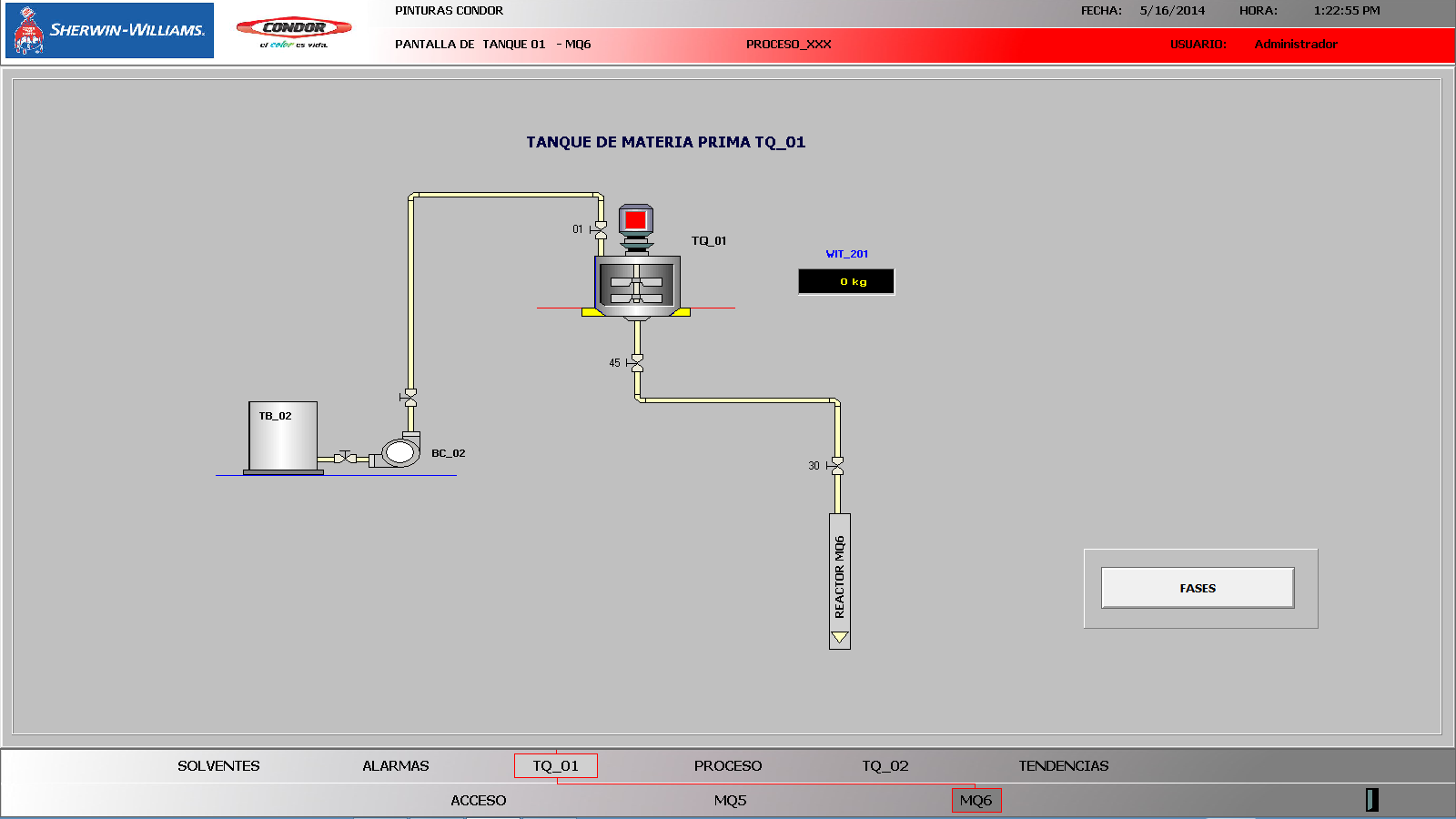 ACTUALIZACIÓN DEL SISTEMA SCADA Y DE CONTROL PARA LOS REACTORES MQ5 Y MQ6 DE LA PLANTA DE PINTURAS CONDOR, SHERWIN WILLIAMS  ECUADOR
66
CONTINÚA
CONTINÚA
DISEÑO DEL SISTEMA SCADA
DESCRIPCIÓN DE PANTALLAS
Pantalla de Tanque 02 del Reactor MQ6
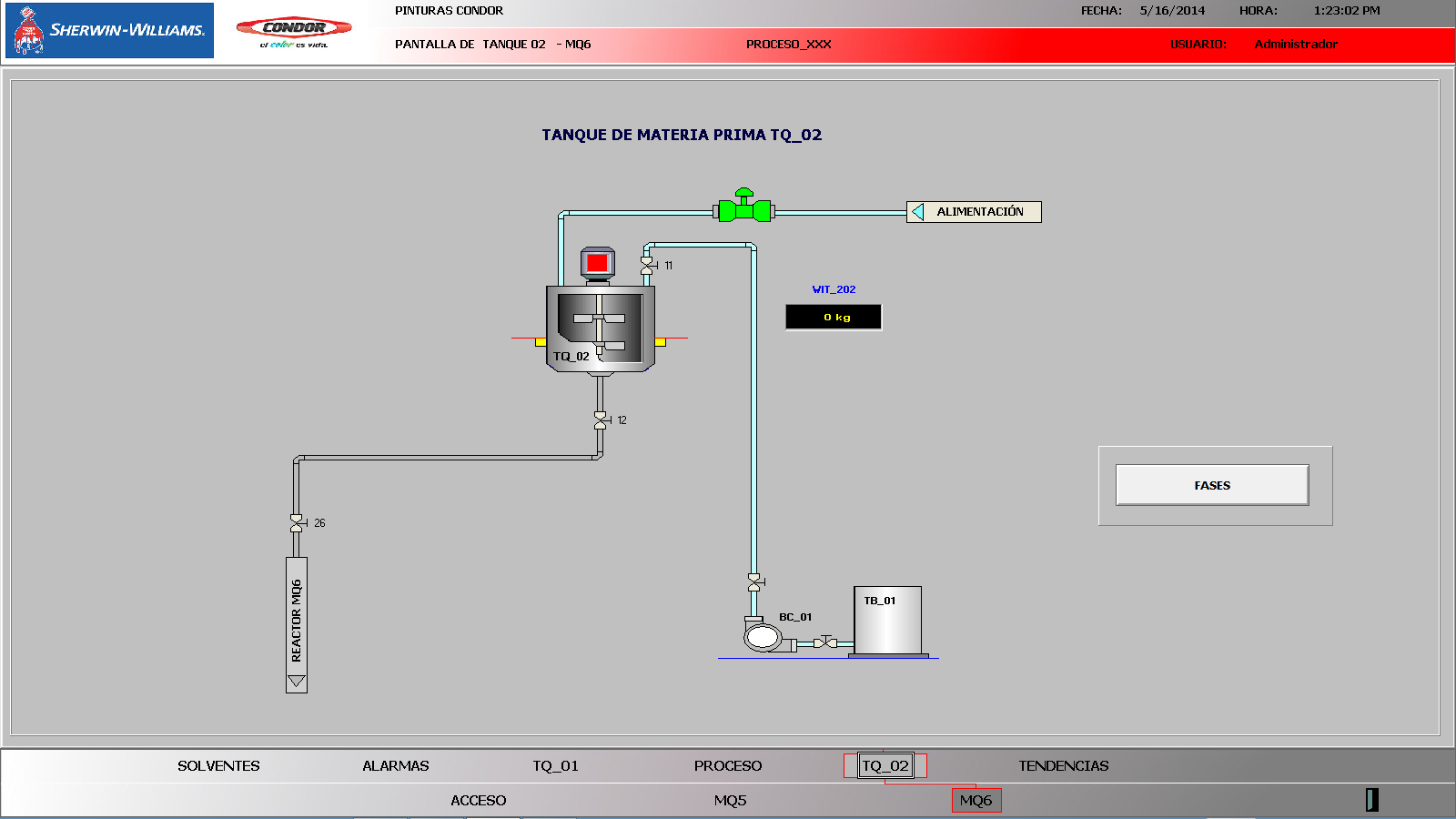 ACTUALIZACIÓN DEL SISTEMA SCADA Y DE CONTROL PARA LOS REACTORES MQ5 Y MQ6 DE LA PLANTA DE PINTURAS CONDOR, SHERWIN WILLIAMS  ECUADOR
67
CONTINÚA
CONTINÚA
ACTUALIZACIÓN DEL SISTEMA SCADA Y DE CONTROL PARA LOS REACTORES MQ5 Y MQ6 DE LA PLANTA DE PINTURAS CONDOR, SHERWIN WILLIAMS  ECUADOR
68
PRUEBAS
ACTUALIZACIÓN DEL SISTEMA SCADA Y DE CONTROL PARA LOS REACTORES MQ5 Y MQ6 DE LA PLANTA DE PINTURAS CONDOR, SHERWIN WILLIAMS  ECUADOR
69
PRUEBAS
PRUEBAS FINALES
Receta Viva
Receta Elasthane
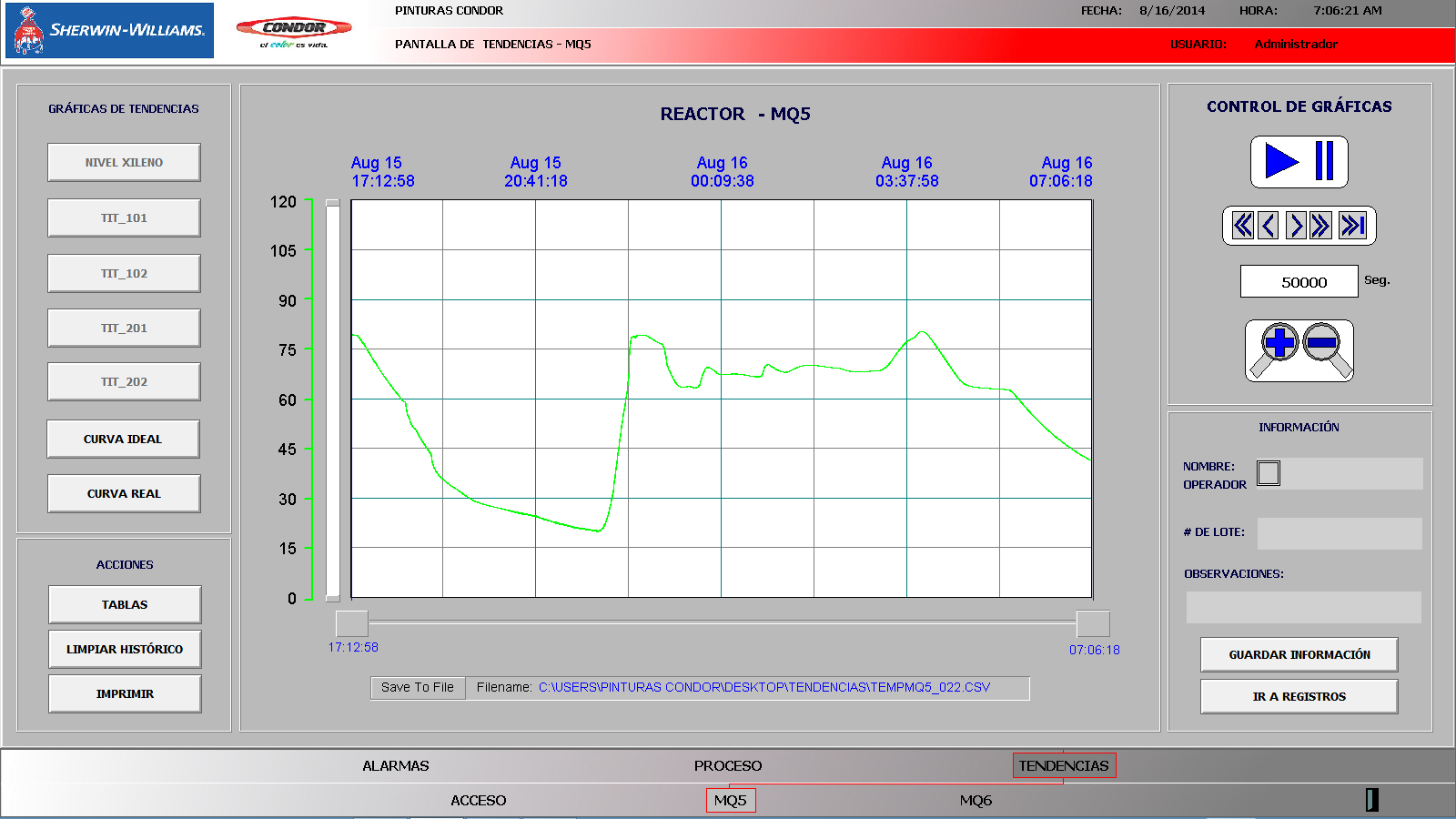 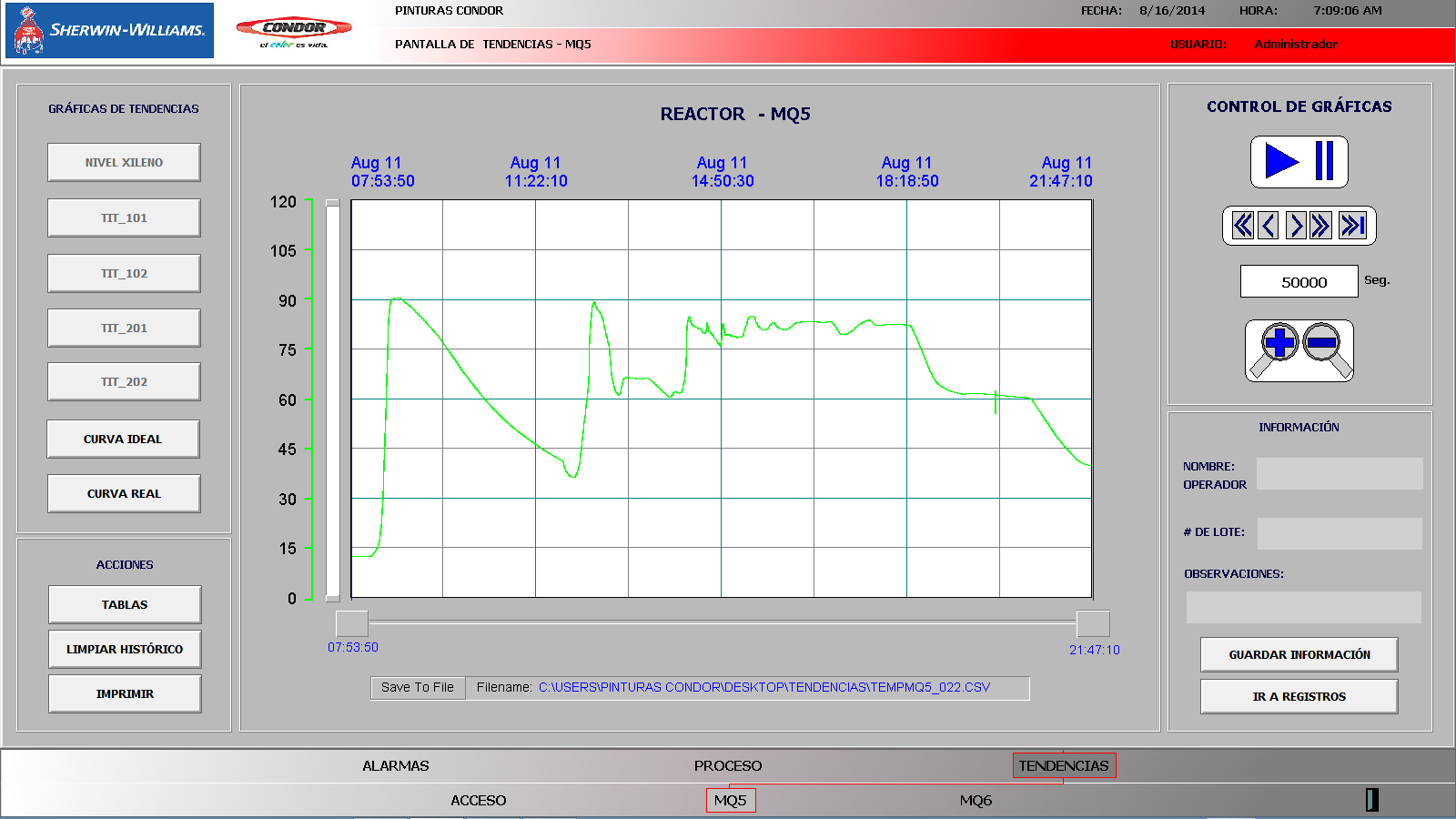 ACTUALIZACIÓN DEL SISTEMA SCADA Y DE CONTROL PARA LOS REACTORES MQ5 Y MQ6 DE LA PLANTA DE PINTURAS CONDOR, SHERWIN WILLIAMS  ECUADOR
70
CONTINÚA
CONTINÚA
ACTUALIZACIÓN DEL SISTEMA SCADA Y DE CONTROL PARA LOS REACTORES MQ5 Y MQ6 DE LA PLANTA DE PINTURAS CONDOR, SHERWIN WILLIAMS  ECUADOR
71
ACTUALIZACIÓN DEL SISTEMA SCADA Y DE CONTROL PARA LOS REACTORES MQ5 Y MQ6 DE LA PLANTA DE PINTURAS CONDOR, SHERWIN WILLIAMS  ECUADOR
72
ACTUALIZACIÓN DEL SISTEMA SCADA Y DE CONTROL PARA LOS REACTORES MQ5 Y MQ6 DE LA PLANTA DE PINTURAS CONDOR, SHERWIN WILLIAMS  ECUADOR
73
ACTUALIZACIÓN DEL SISTEMA SCADA Y DE CONTROL PARA LOS REACTORES MQ5 Y MQ6 DE LA PLANTA DE PINTURAS CONDOR, SHERWIN WILLIAMS  ECUADOR
74
ACTUALIZACIÓN DEL SISTEMA SCADA Y DE CONTROL PARA LOS REACTORES MQ5 Y MQ6 DE LA PLANTA DE PINTURAS CONDOR, SHERWIN WILLIAMS  ECUADOR
75
ACTUALIZACIÓN DEL SISTEMA SCADA Y DE CONTROL PARA LOS REACTORES MQ5 Y MQ6 DE LA PLANTA DE PINTURAS CONDOR, SHERWIN WILLIAMS  ECUADOR
76
ACTUALIZACIÓN DEL SISTEMA SCADA Y DE CONTROL PARA LOS REACTORES MQ5 Y MQ6 DE LA PLANTA DE PINTURAS CONDOR, SHERWIN WILLIAMS  ECUADOR
77
ACTUALIZACIÓN DEL SISTEMA SCADA Y DE CONTROL PARA LOS REACTORES MQ5 Y MQ6 DE LA PLANTA DE PINTURAS CONDOR, SHERWIN WILLIAMS  ECUADOR
78
ACTUALIZACIÓN DEL SISTEMA SCADA Y DE CONTROL PARA LOS REACTORES MQ5 Y MQ6 DE LA PLANTA DE PINTURAS CONDOR, SHERWIN WILLIAMS  ECUADOR
79
ACTUALIZACIÓN DEL SISTEMA SCADA Y DE CONTROL PARA LOS REACTORES MQ5 Y MQ6 DE LA PLANTA DE PINTURAS CONDOR, SHERWIN WILLIAMS  ECUADOR
80